Неопределённый интеграл.
Метод подстановки (замены переменной)
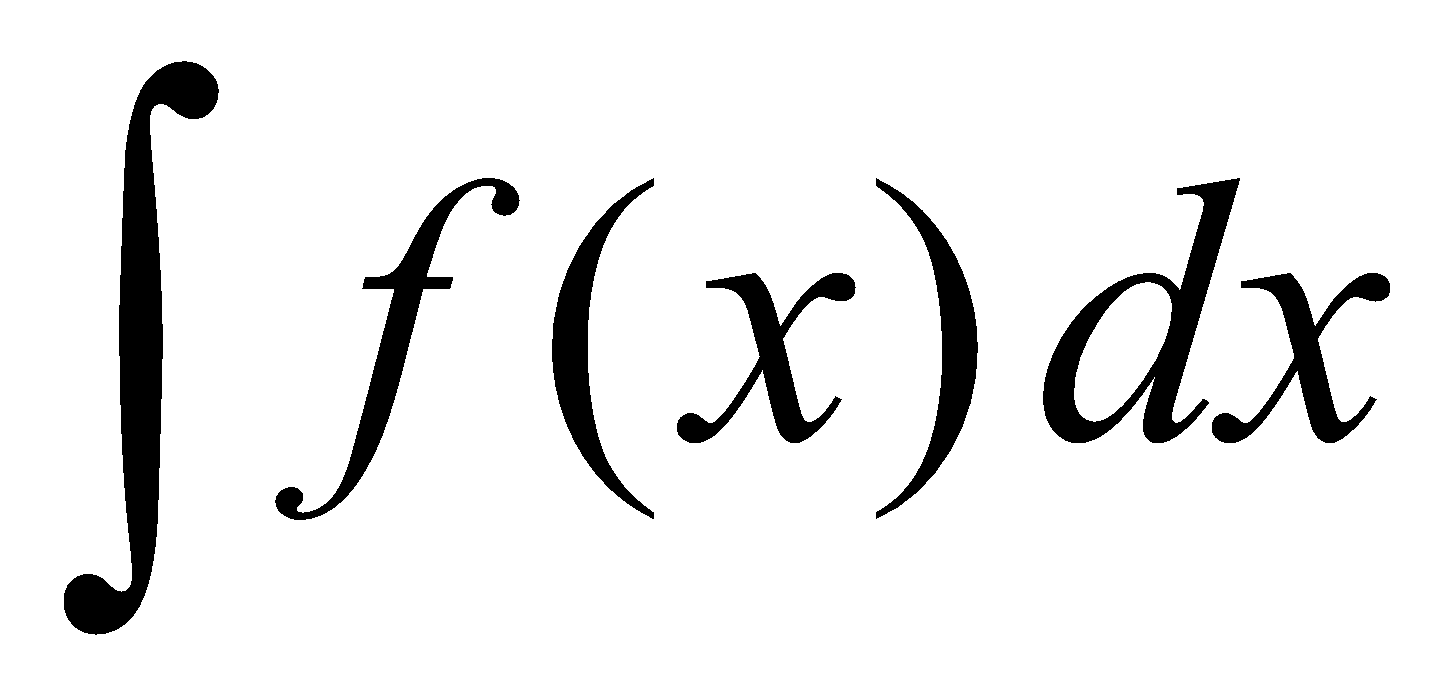 Найти 
	
	пусть		, тогда 
	
	
	
	Функцию		 	следует выбирать так, чтобы можно было вычислить неопределенный интеграл, стоящий в правой части равенства.
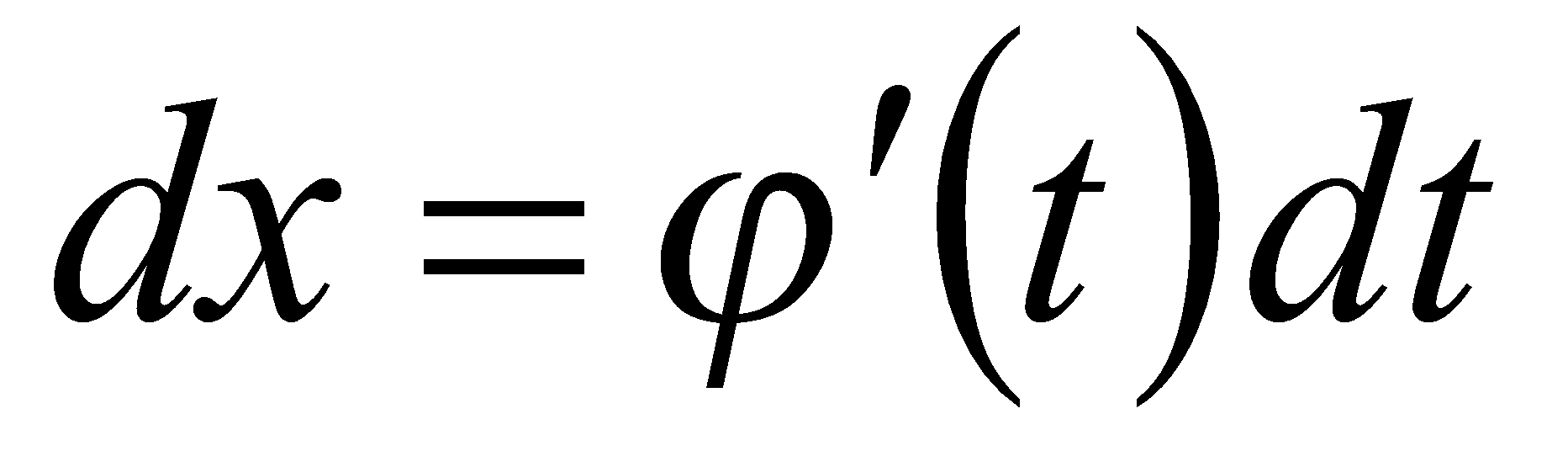 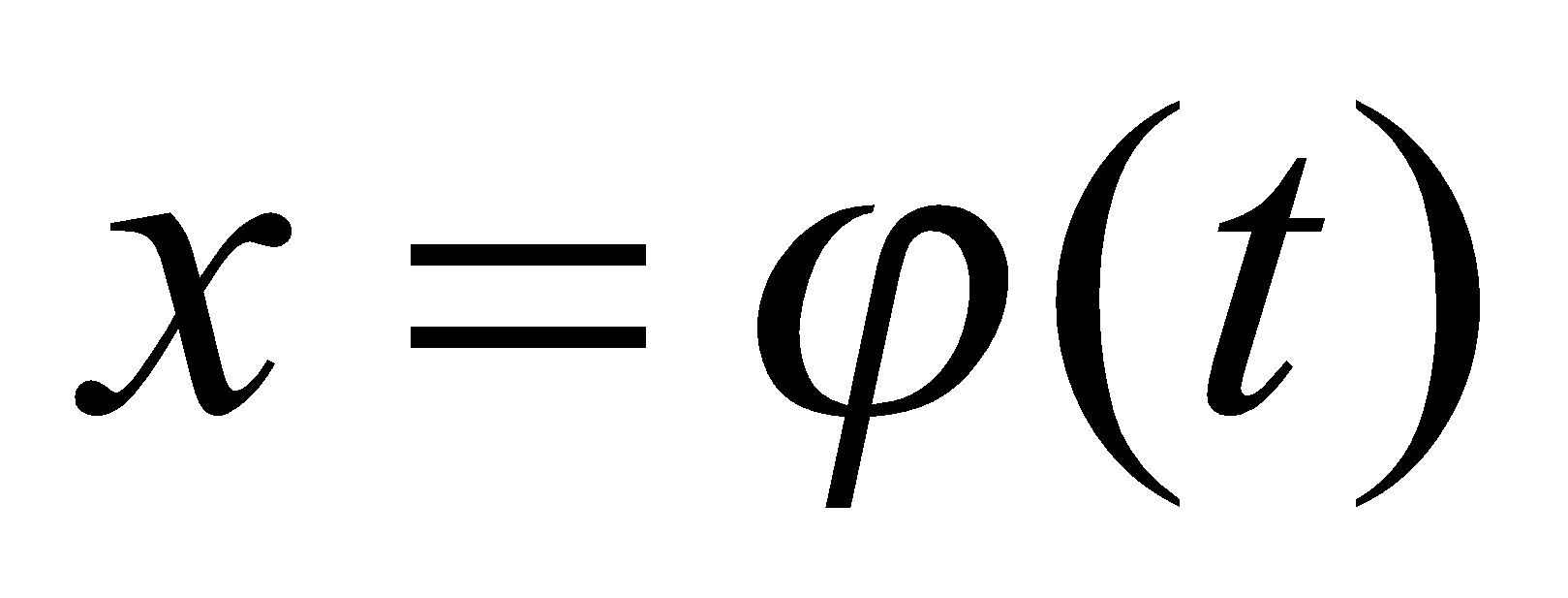 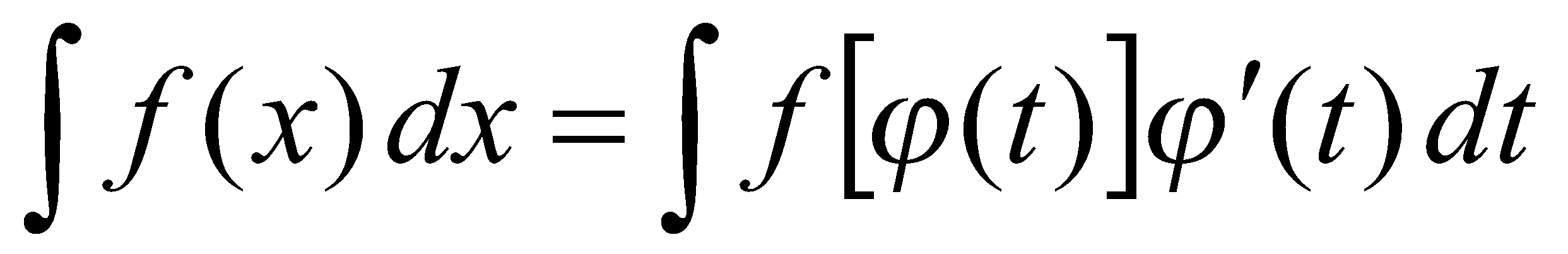 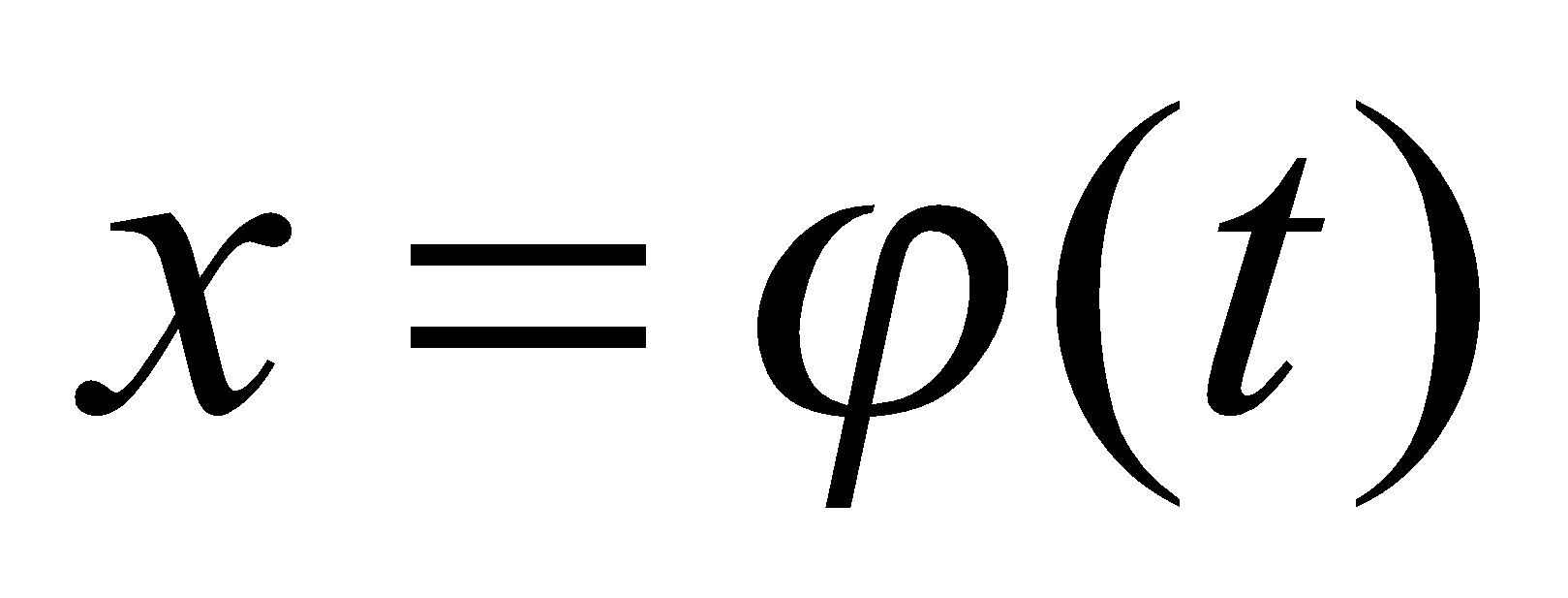 Замечание.  Иногда целесообразнее подбирать замену переменного в виде
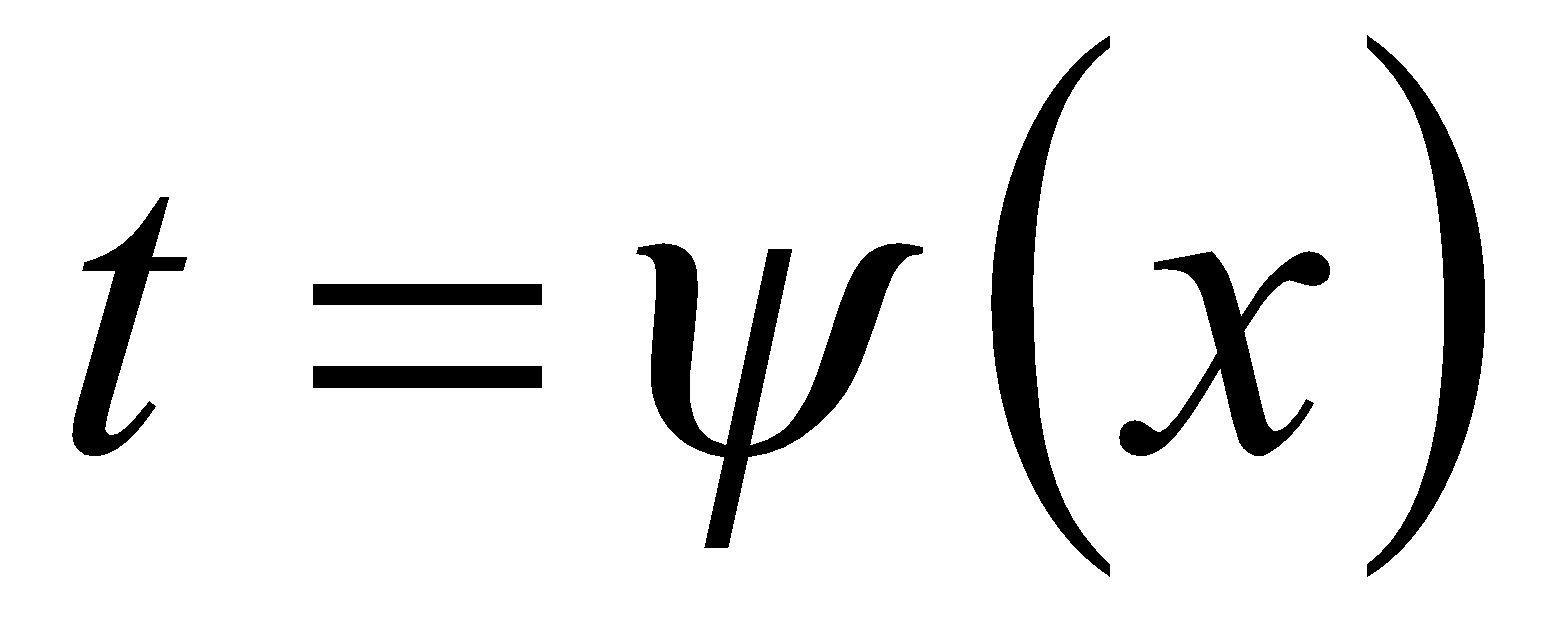 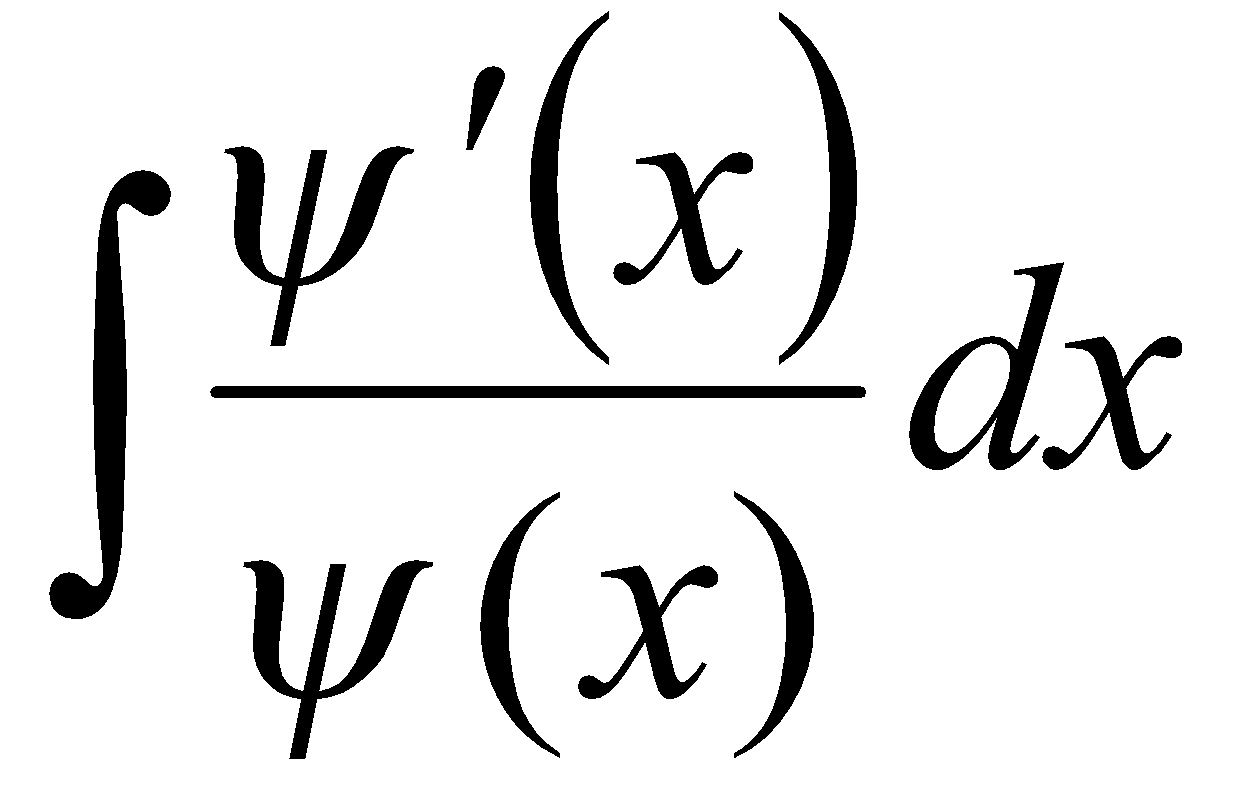 Пример.
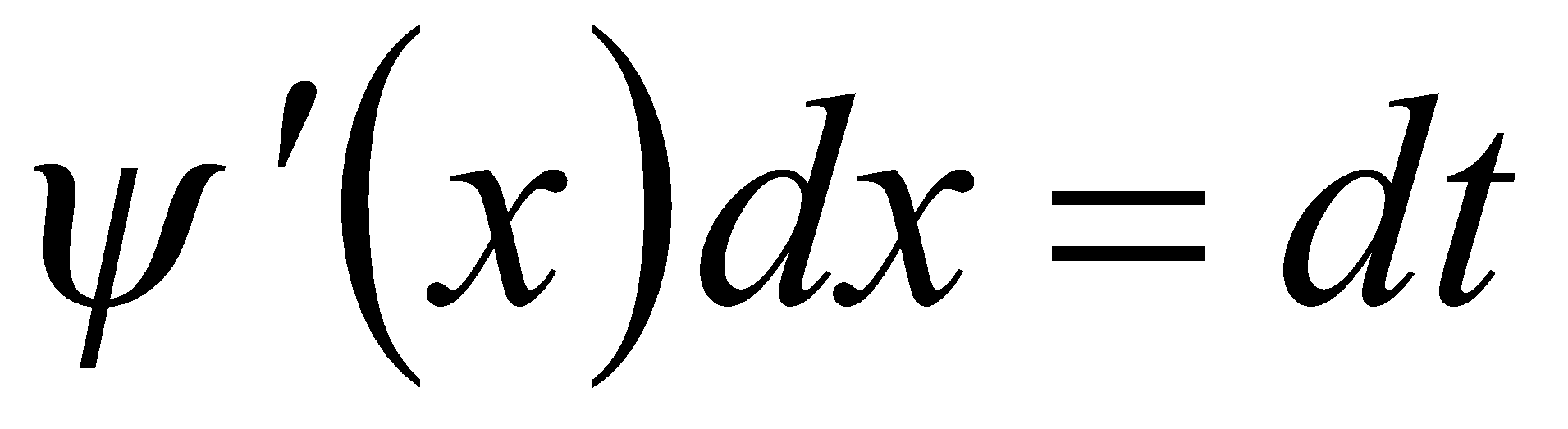 пусть
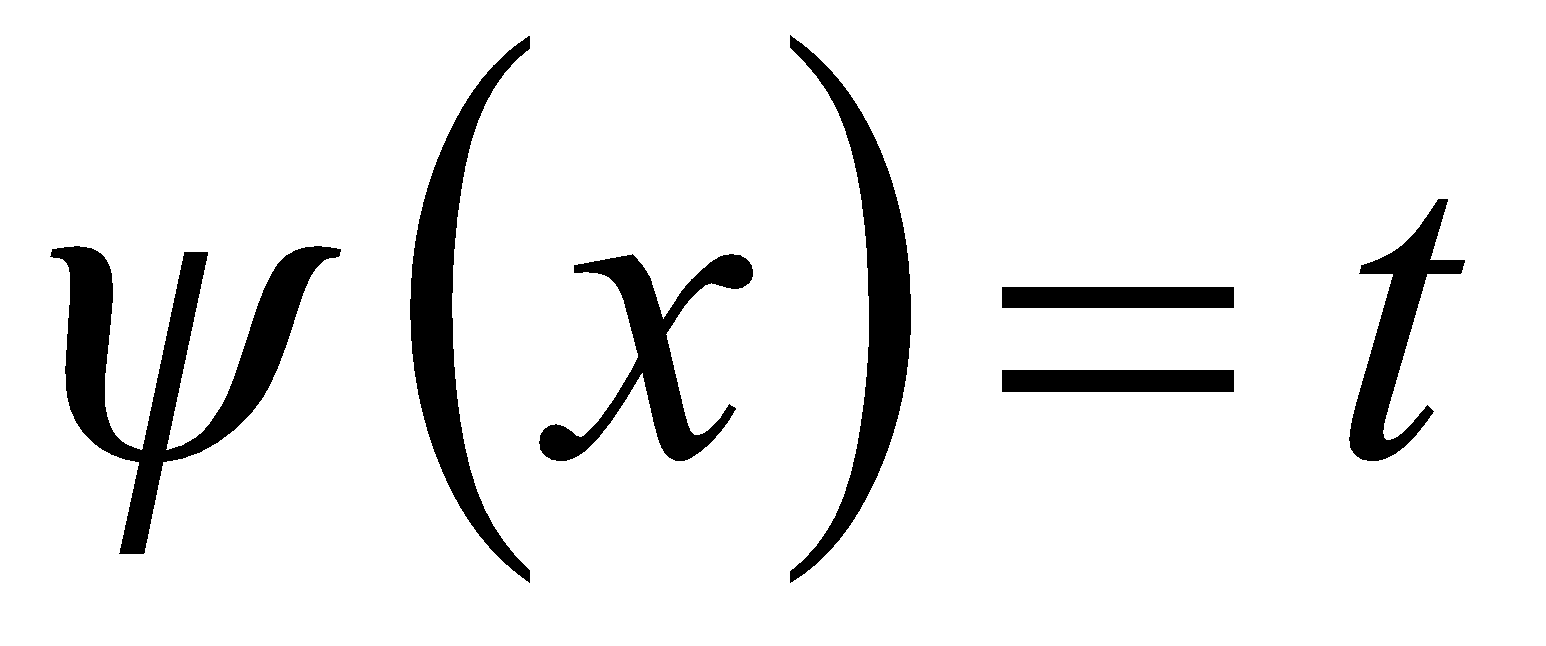 , тогда
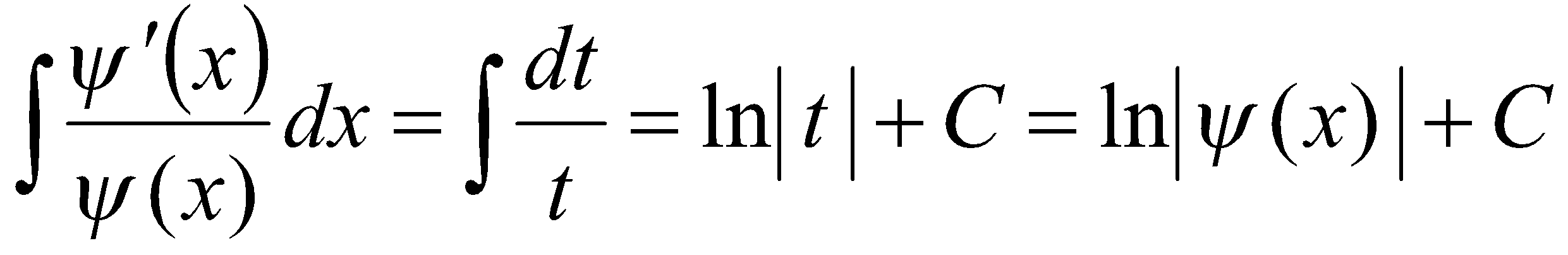 Пример 1.   Вычислить интеграл
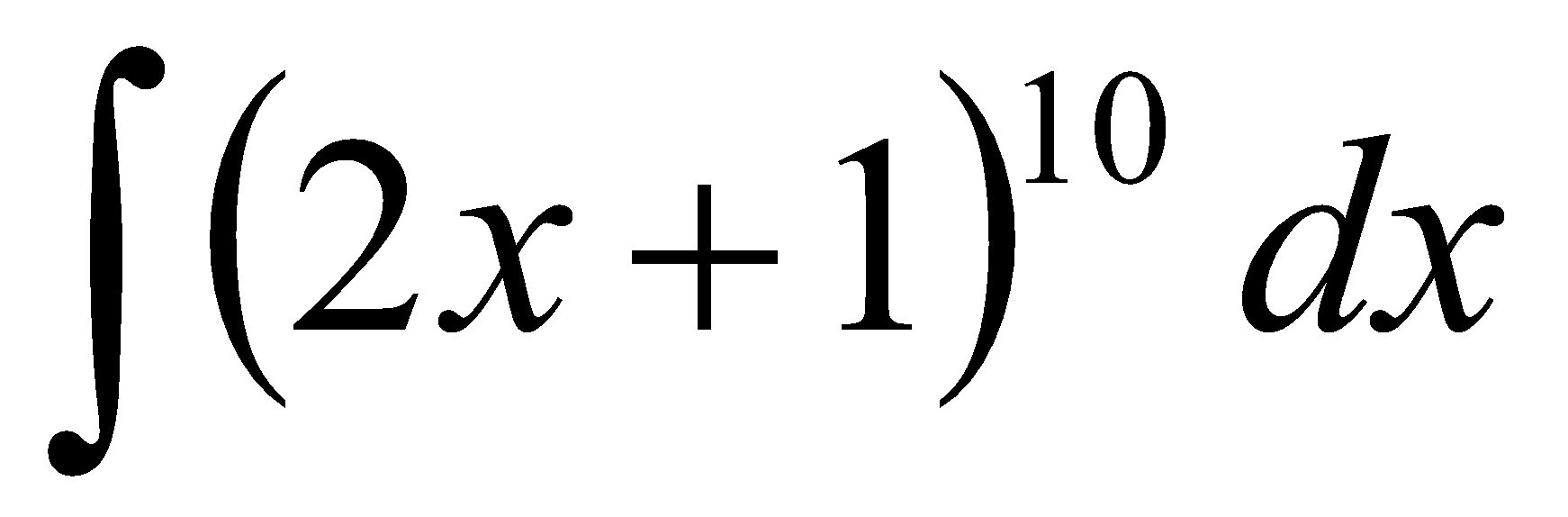 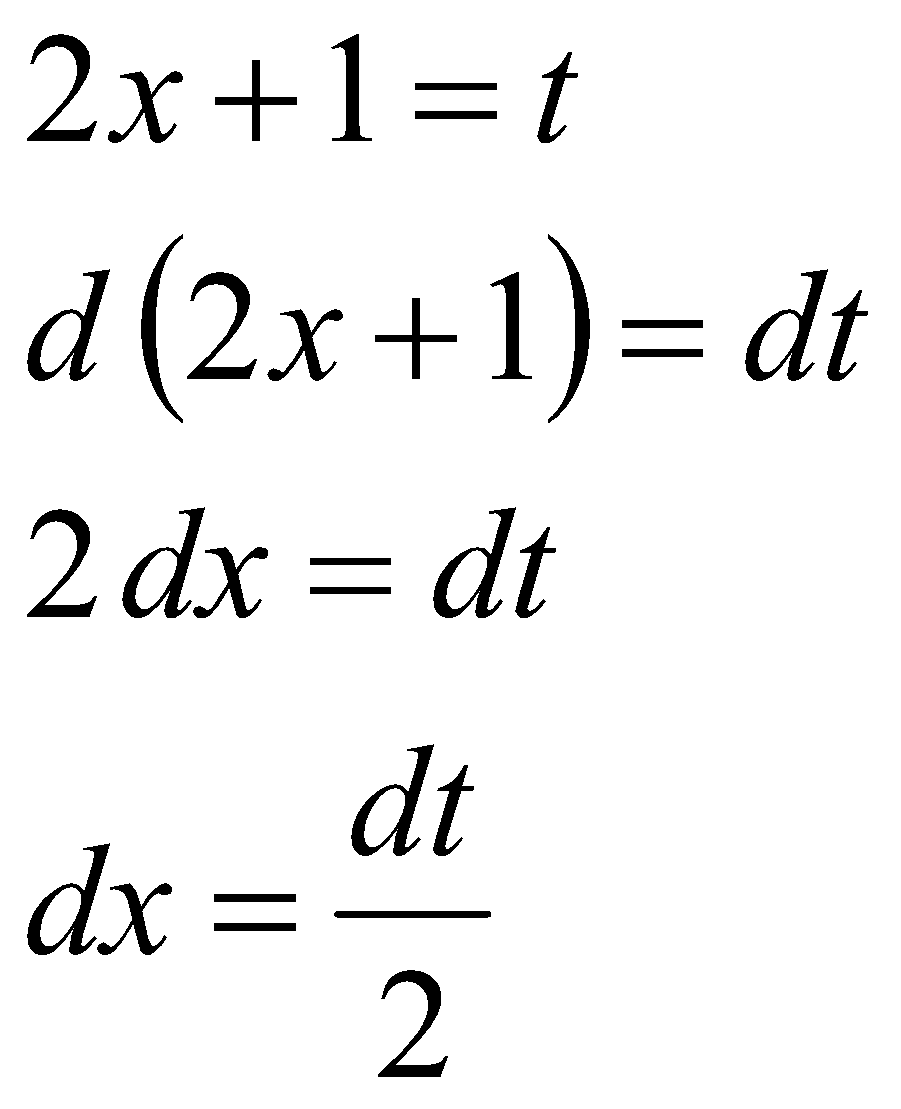 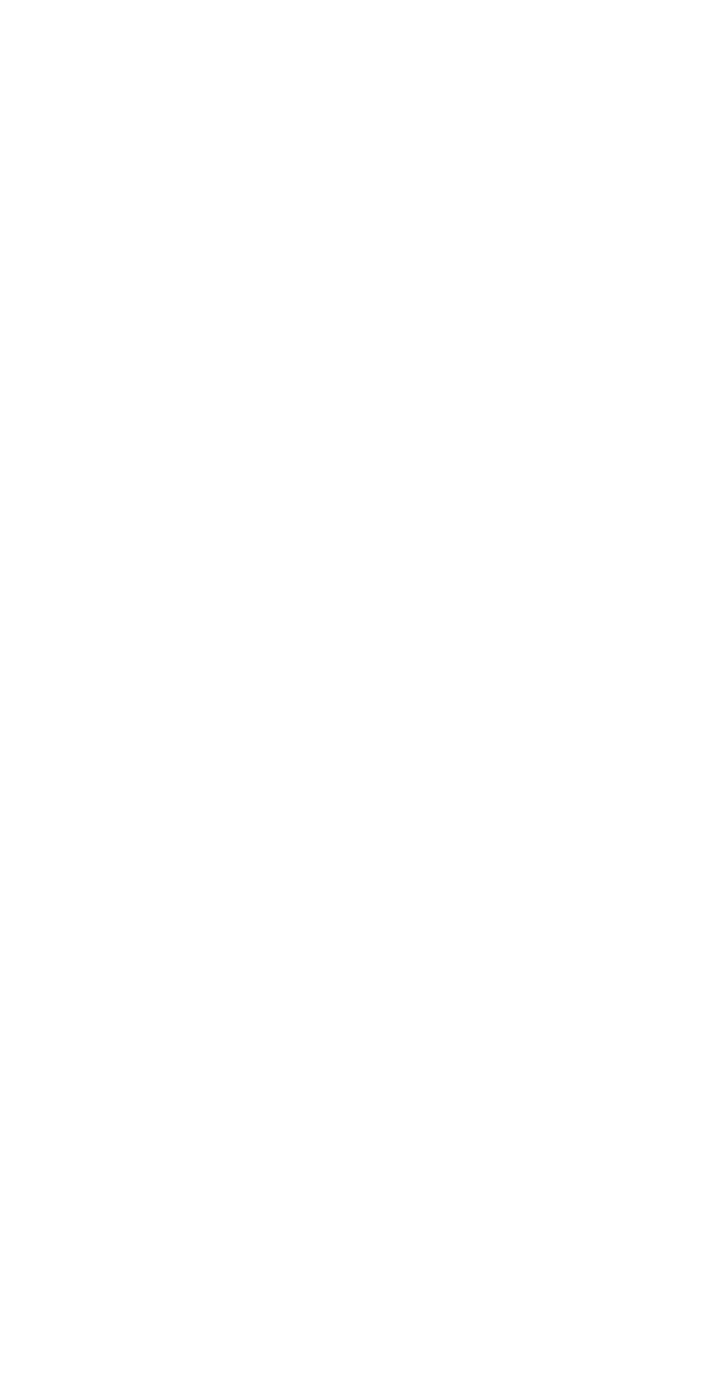 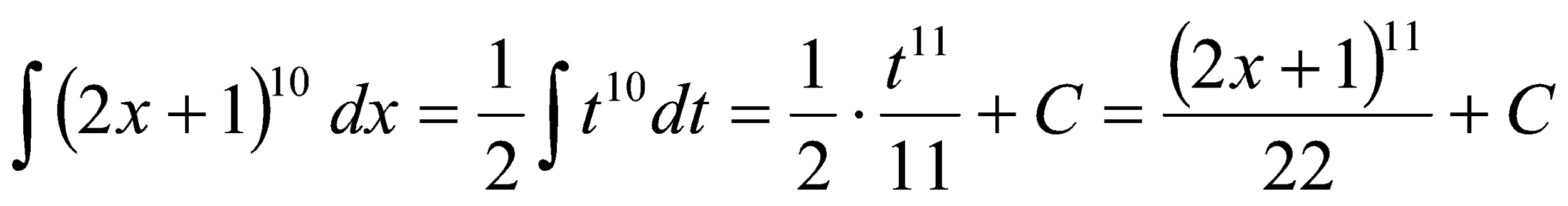 Пример 2. 	Вычислить интеграл
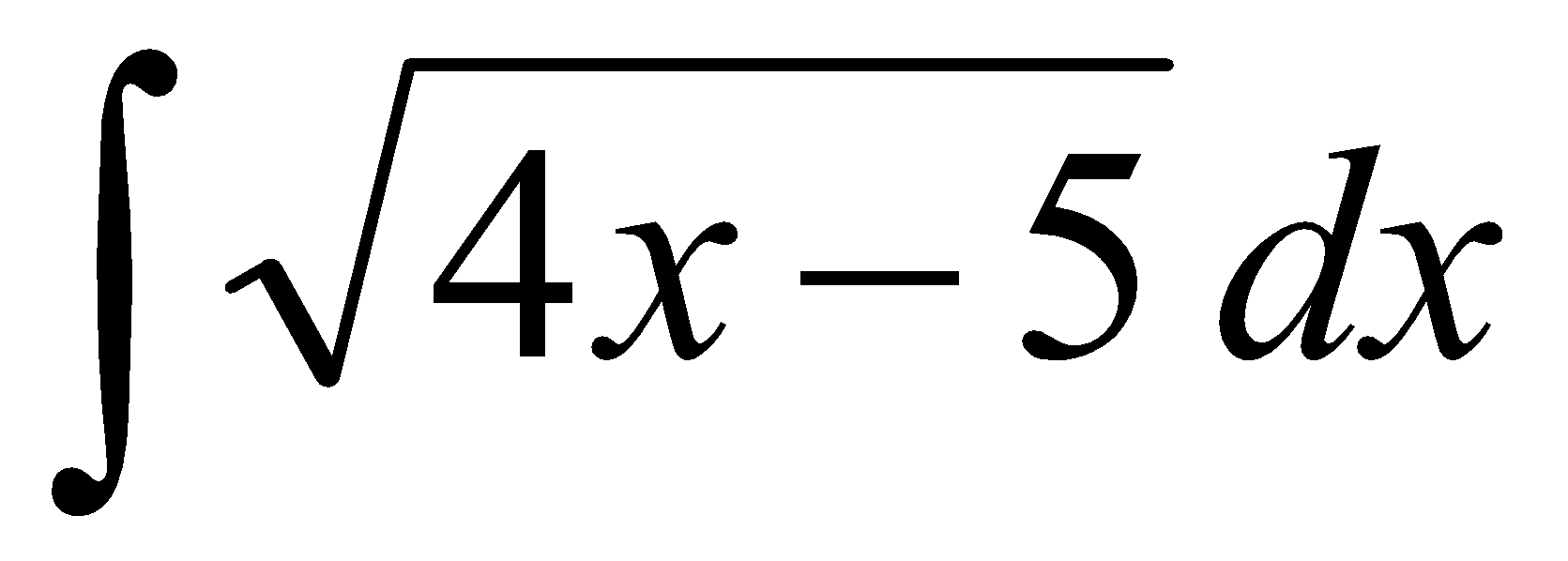 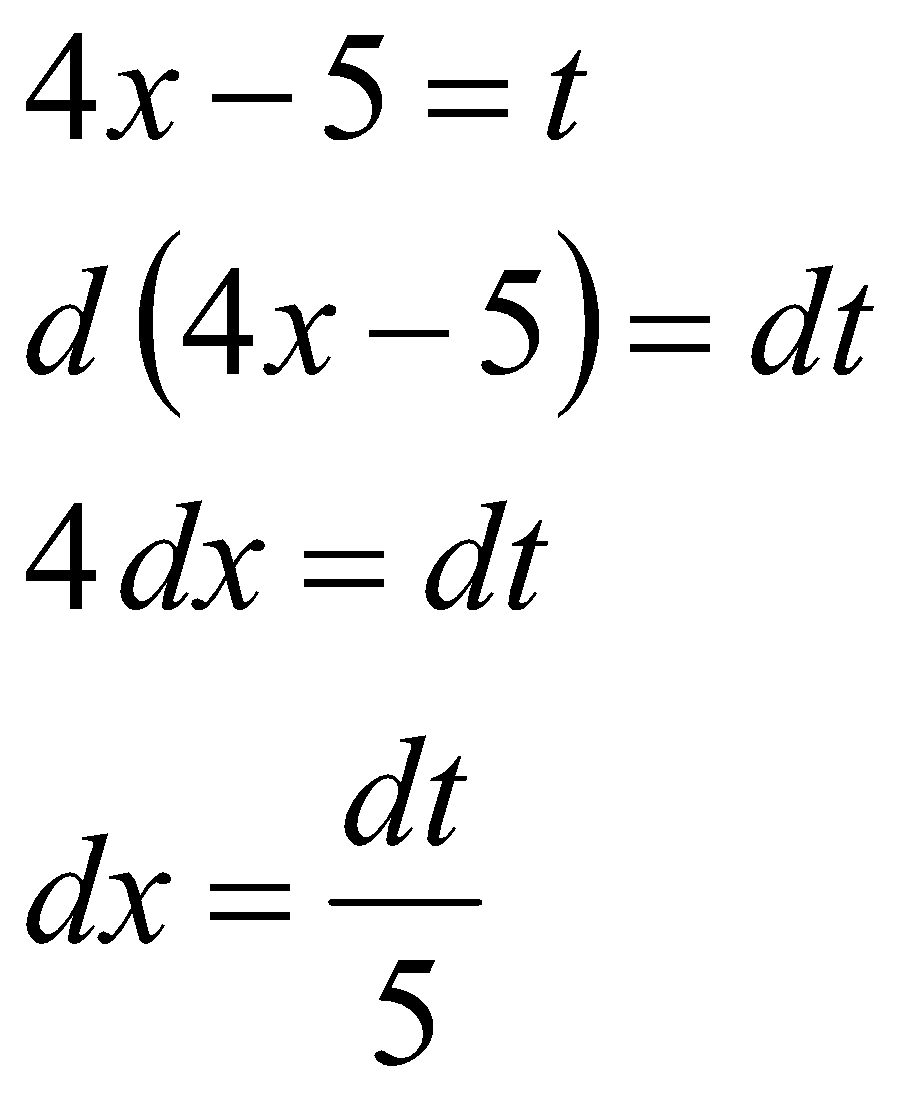 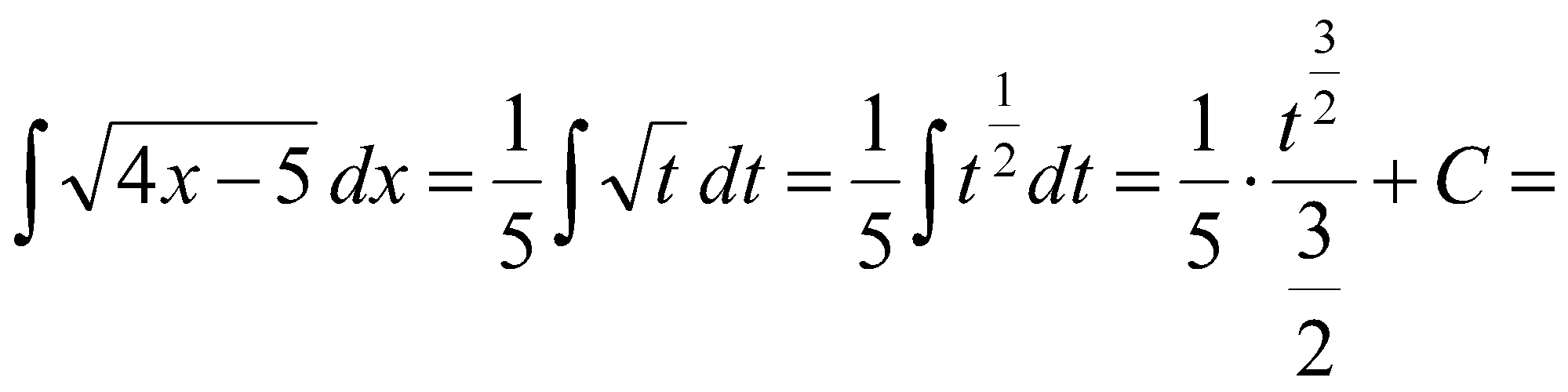 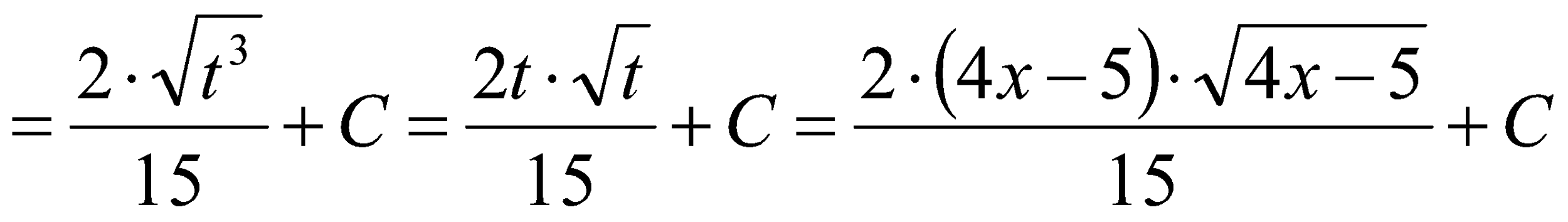 Пример 3. 	Вычислить интеграл
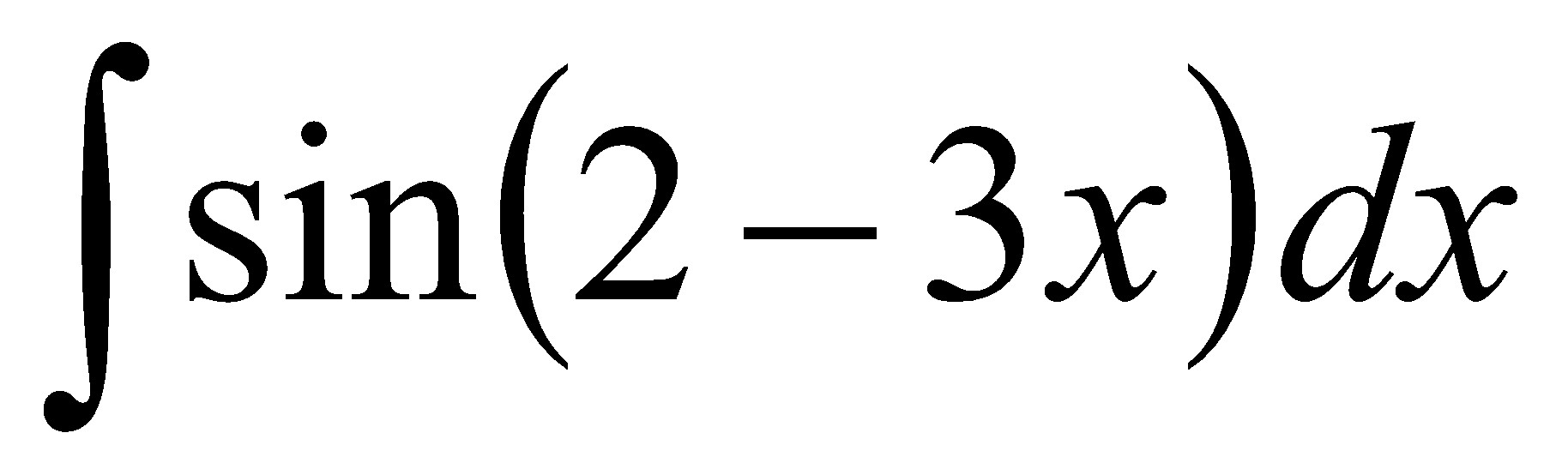 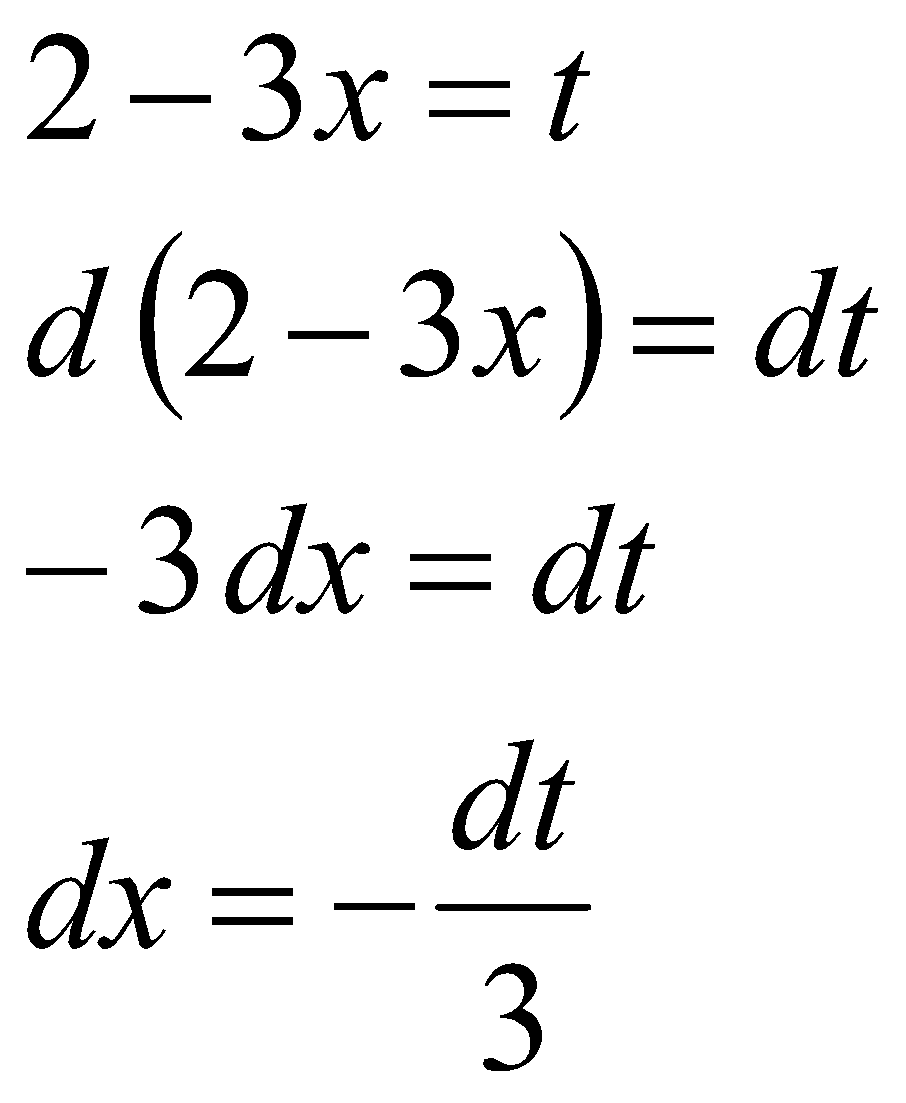 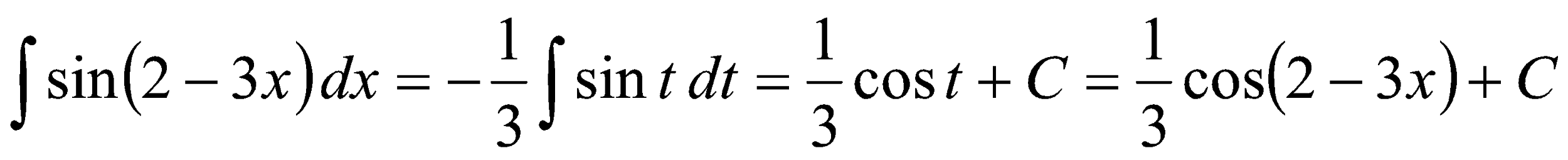 Пример 4. 	Вычислить интеграл
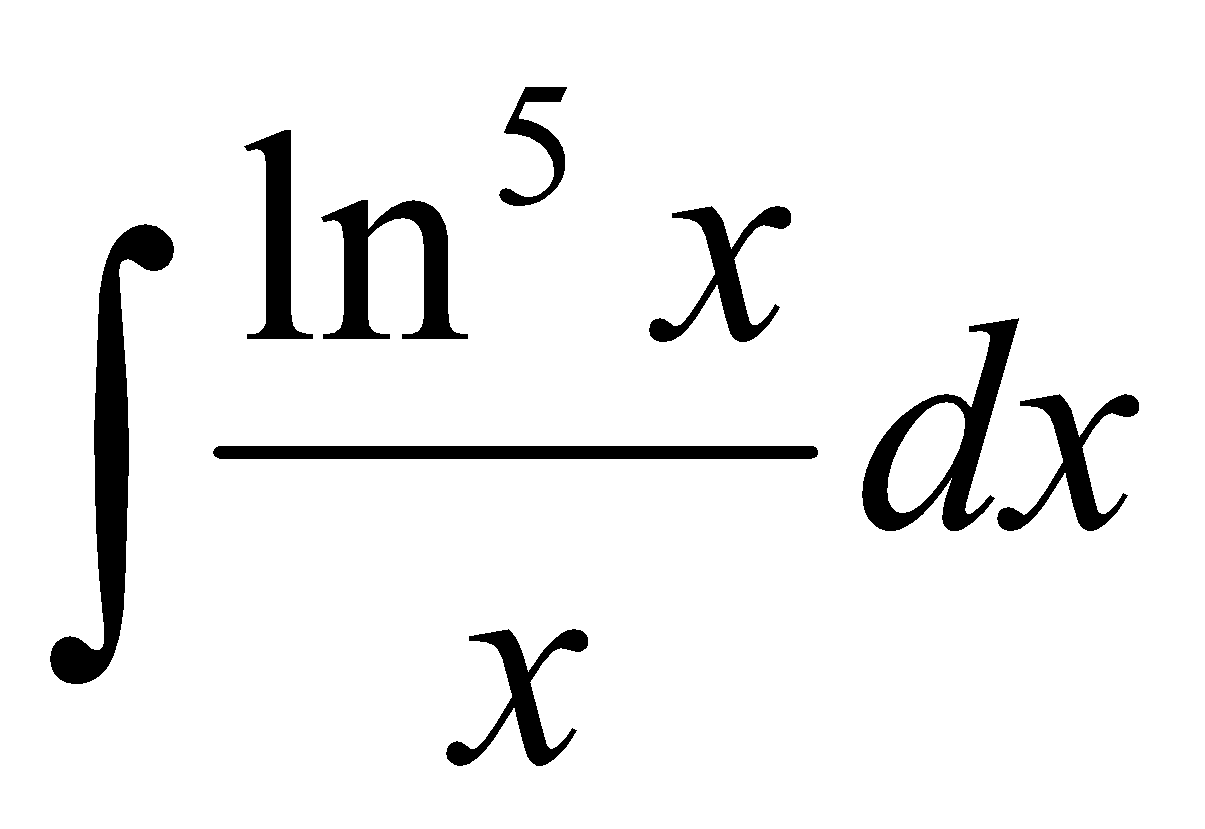 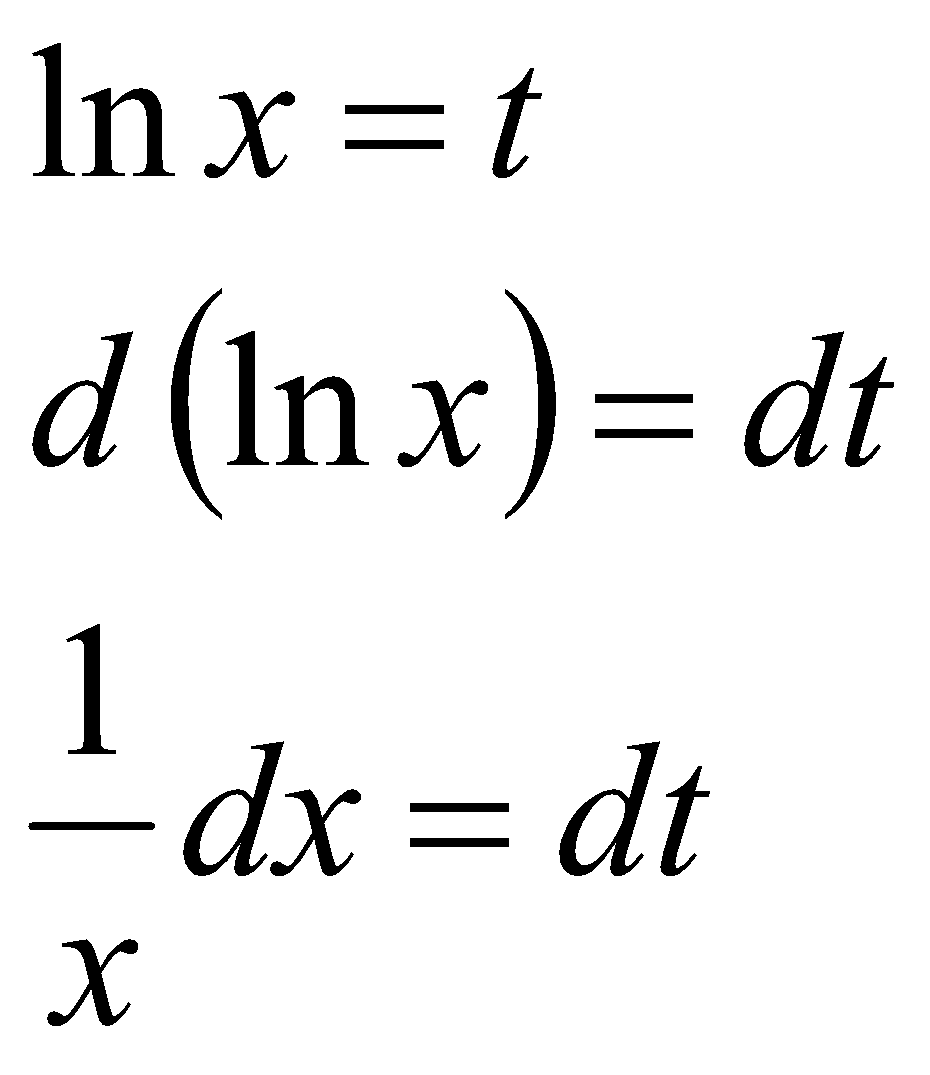 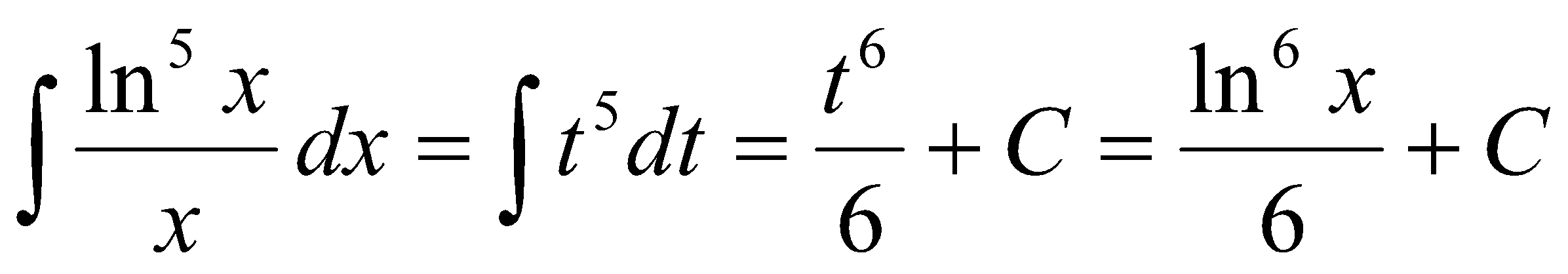 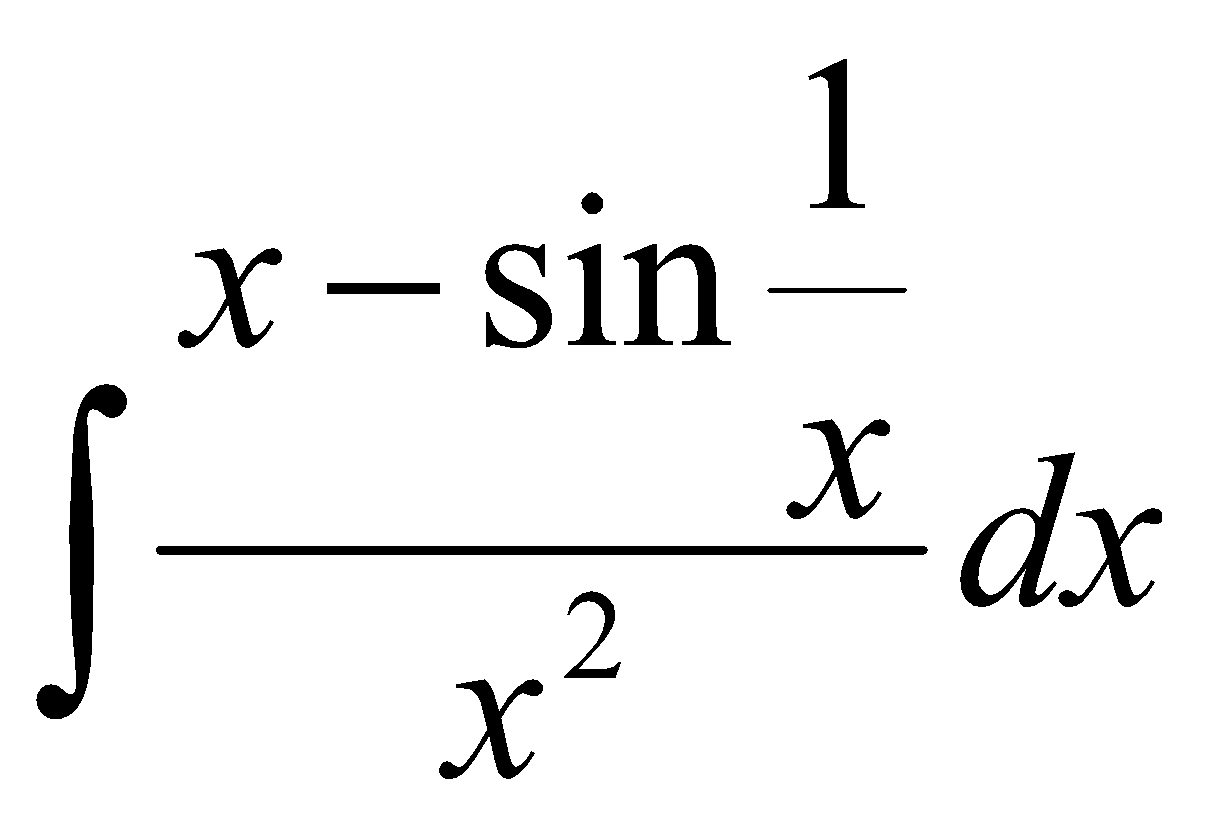 Пример 5. 	Вычислить интеграл
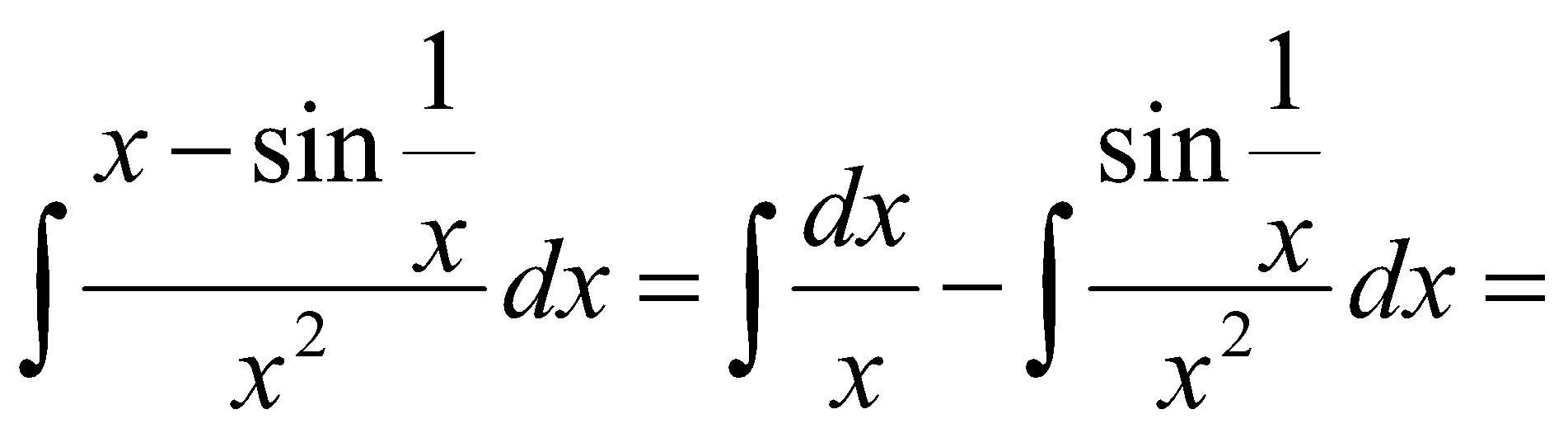 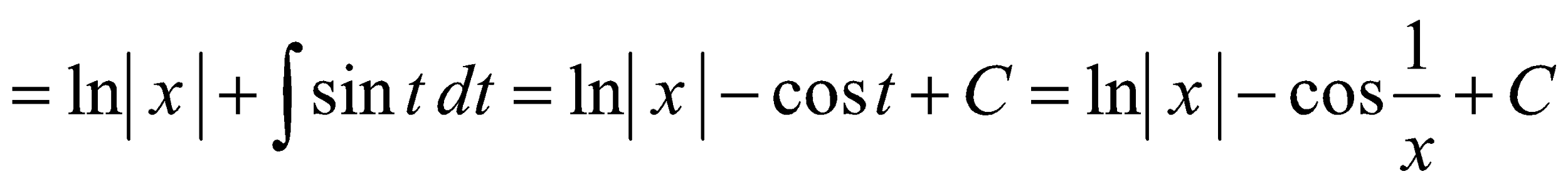 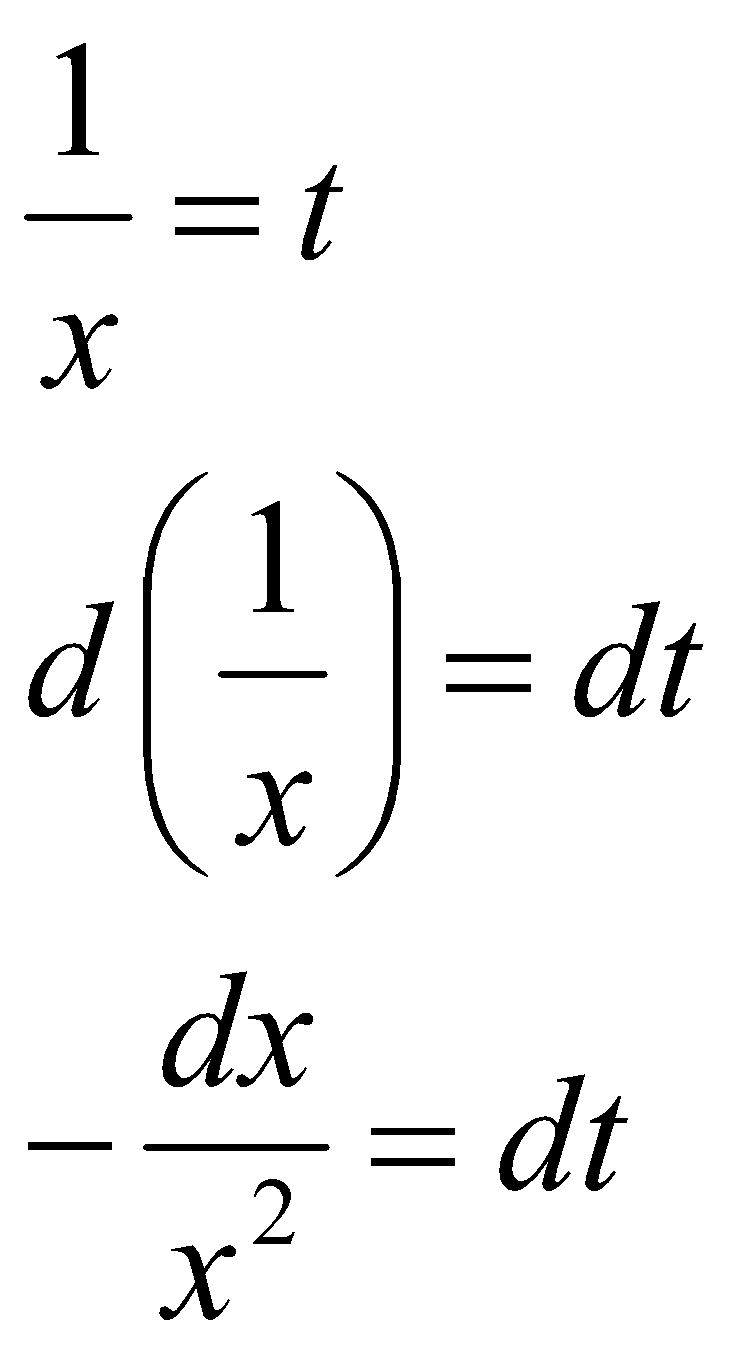 Пример 6. 	Вычислить интеграл
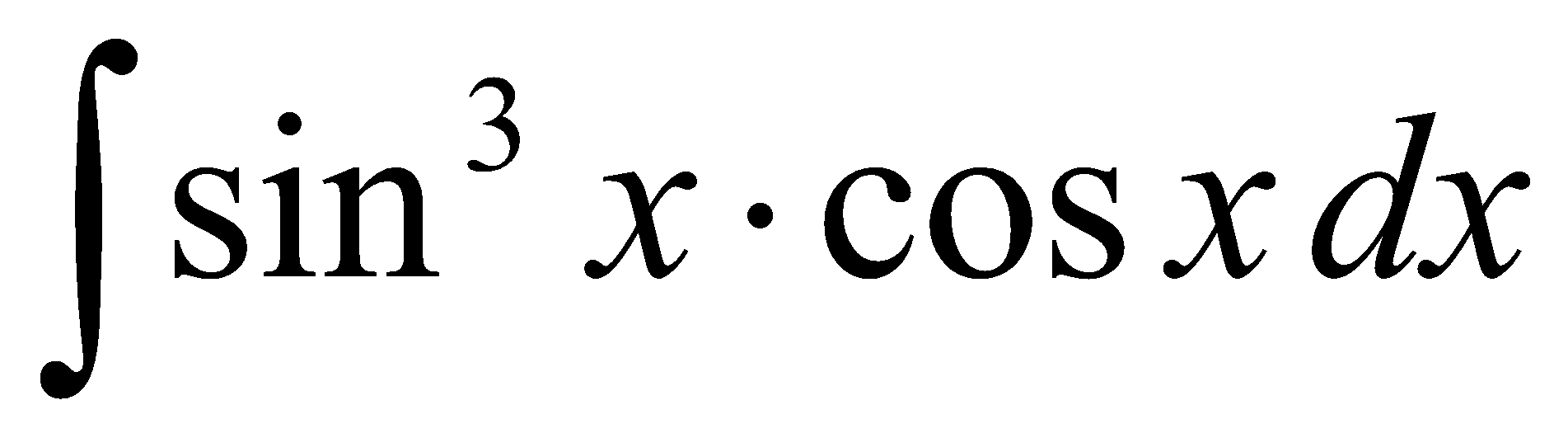 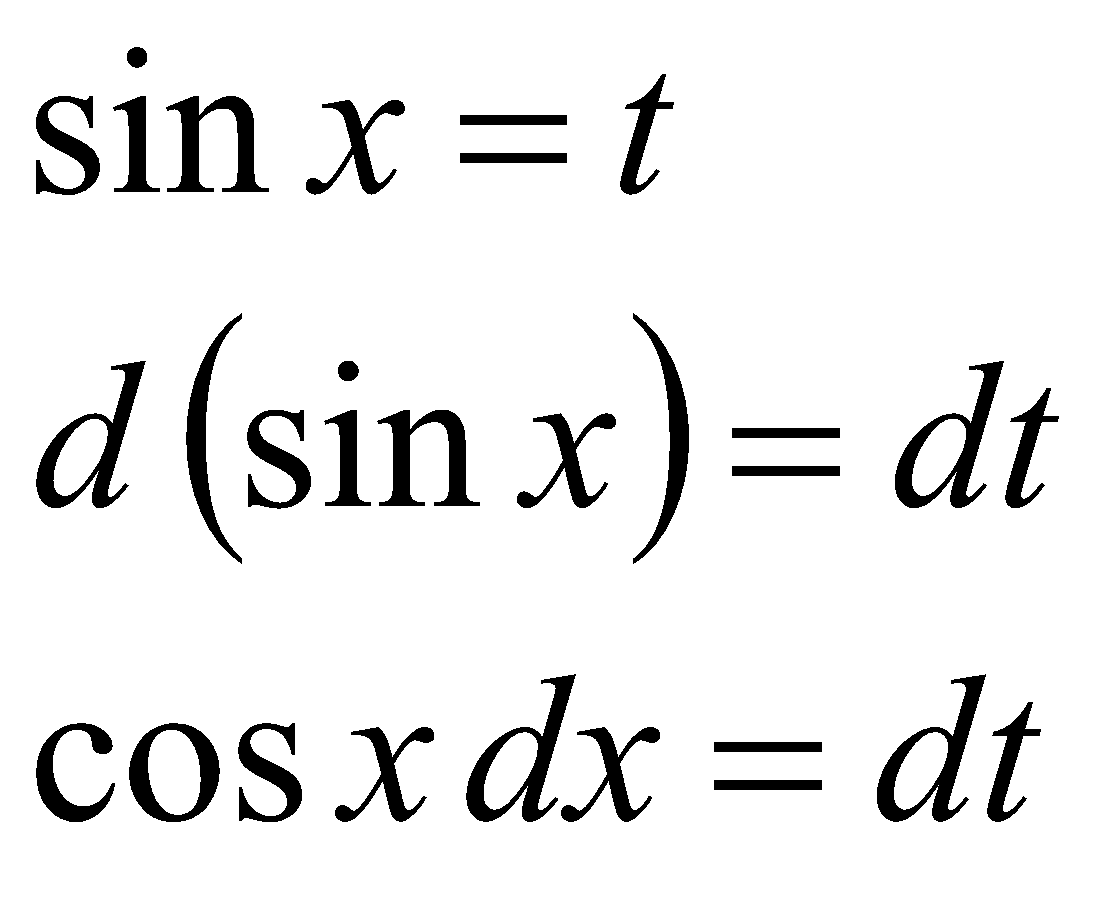 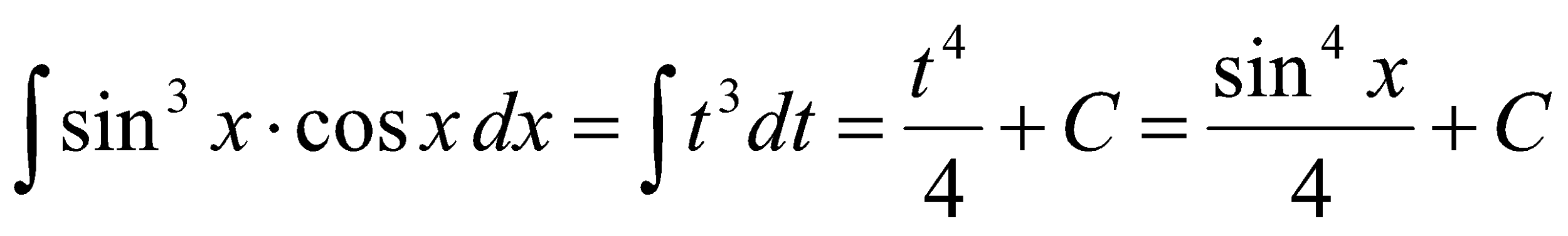 Пример 7. 	Вычислить интеграл
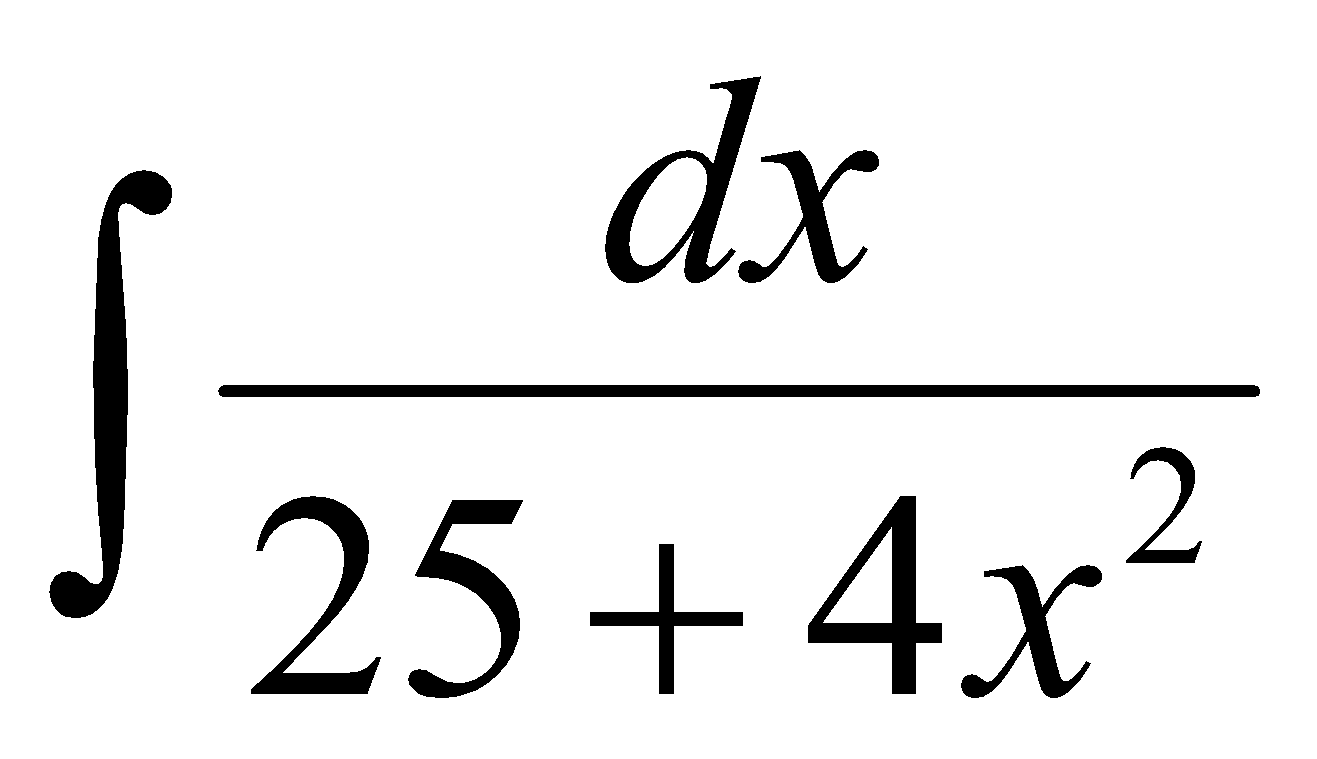 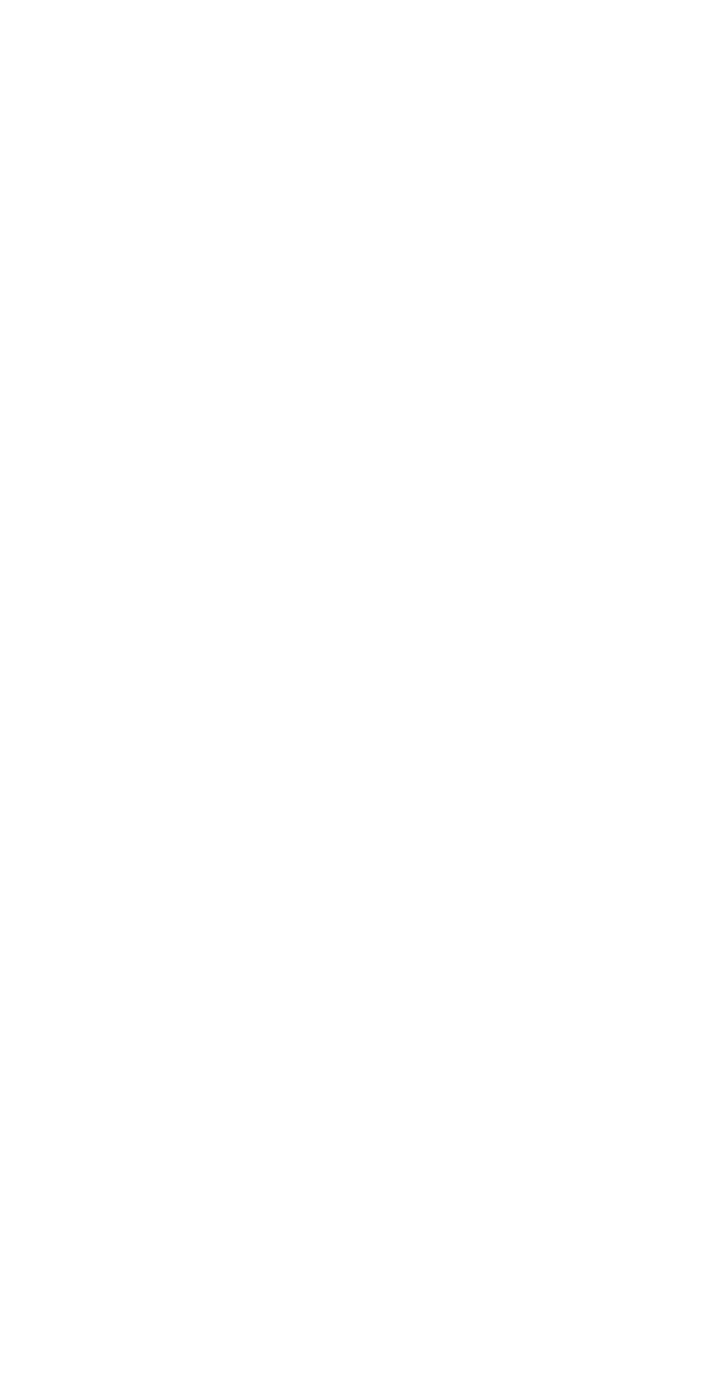 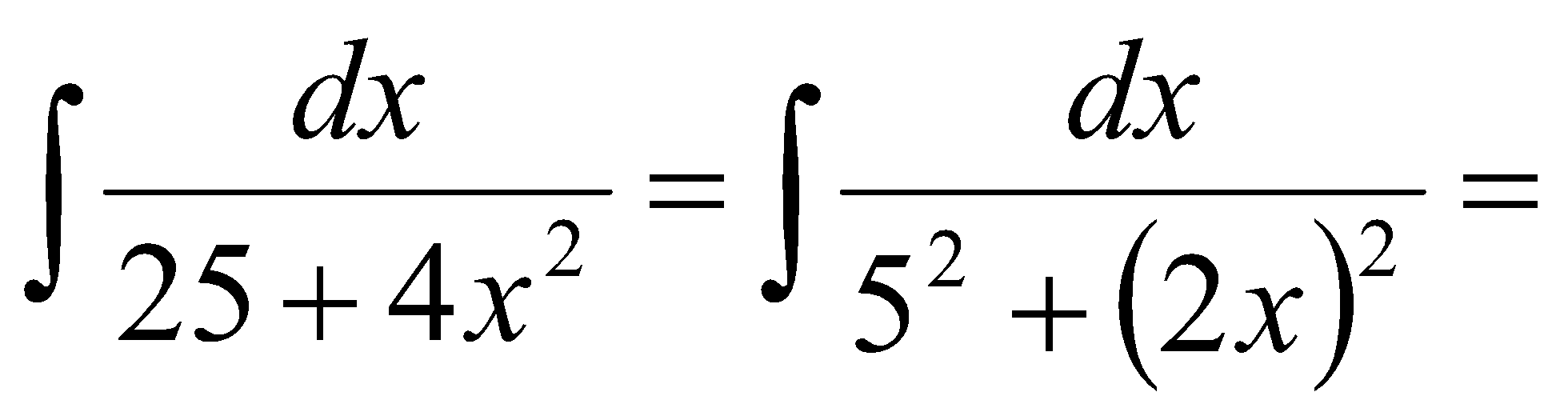 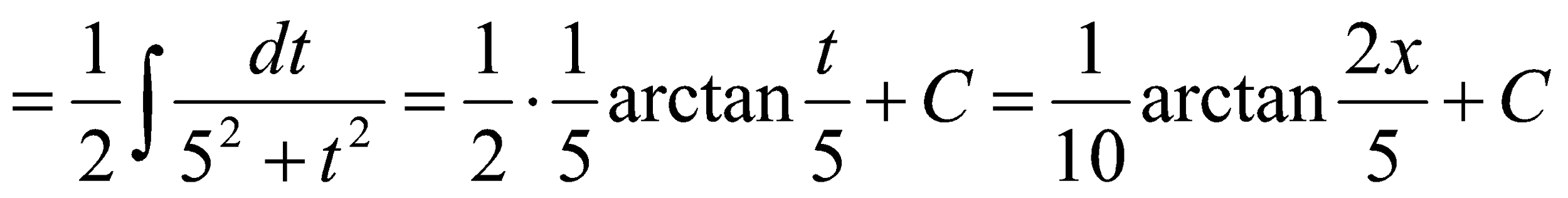 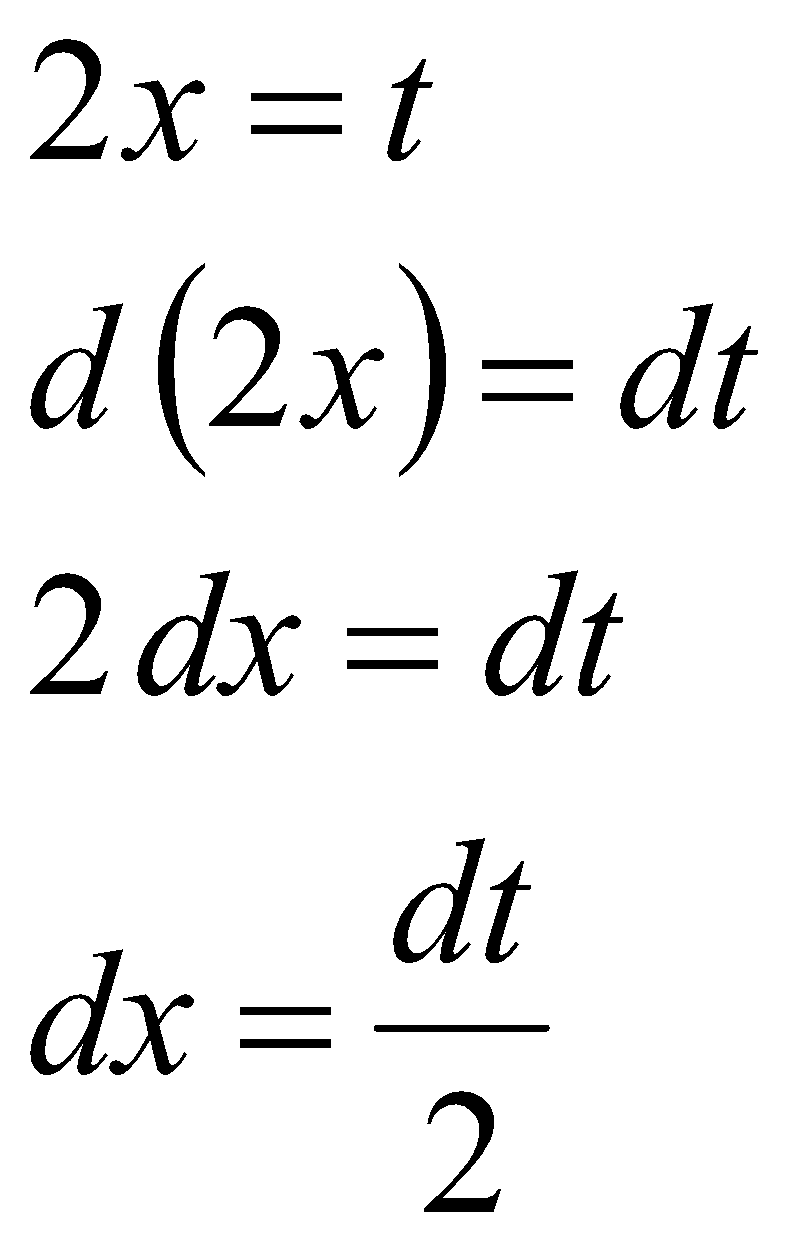 Пример 8. 	Вычислить интеграл
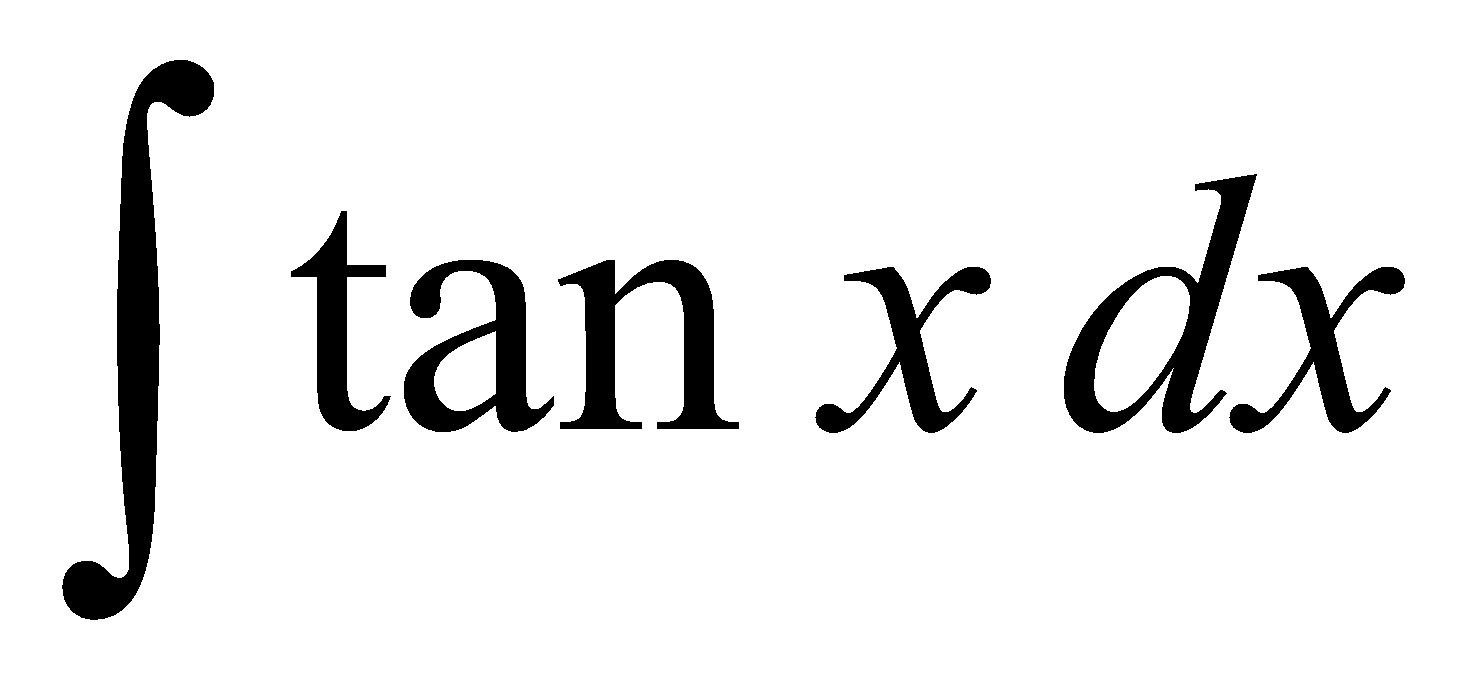 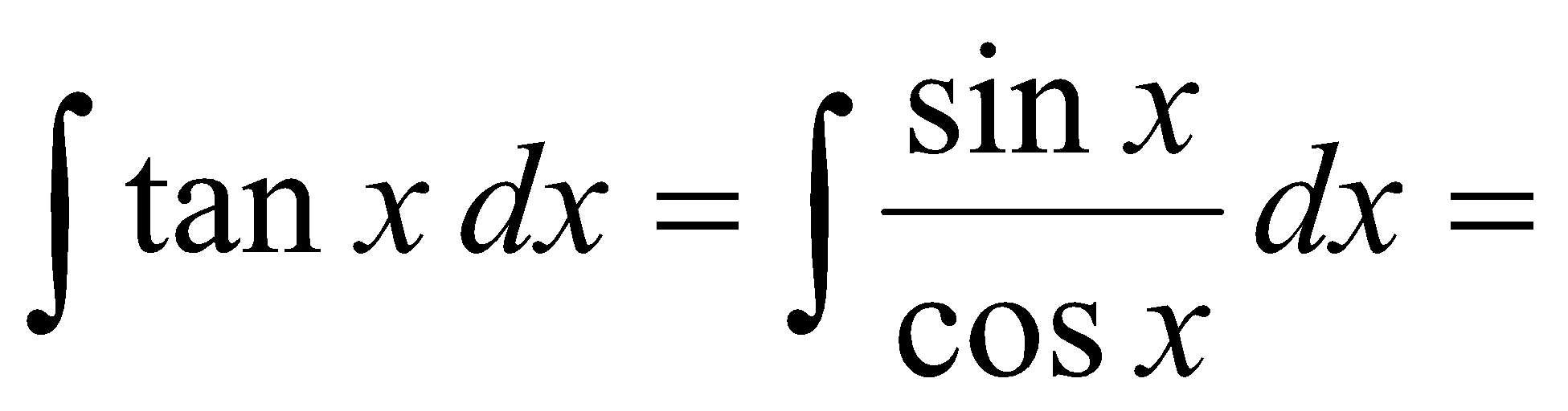 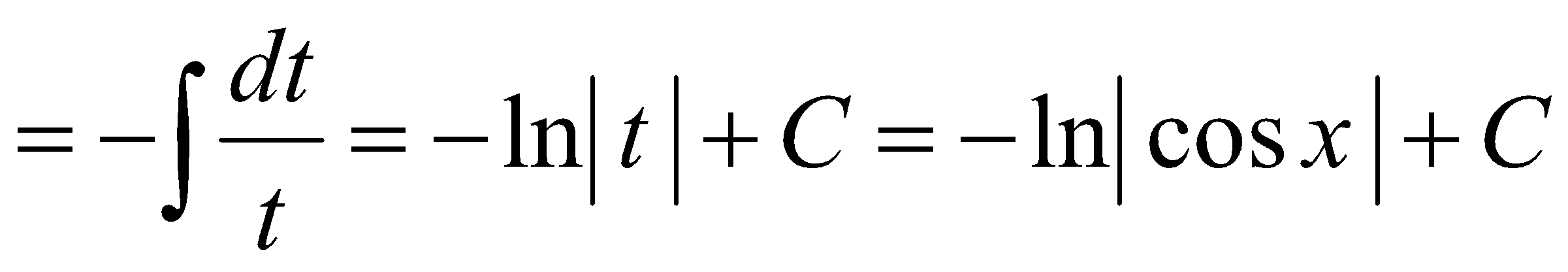 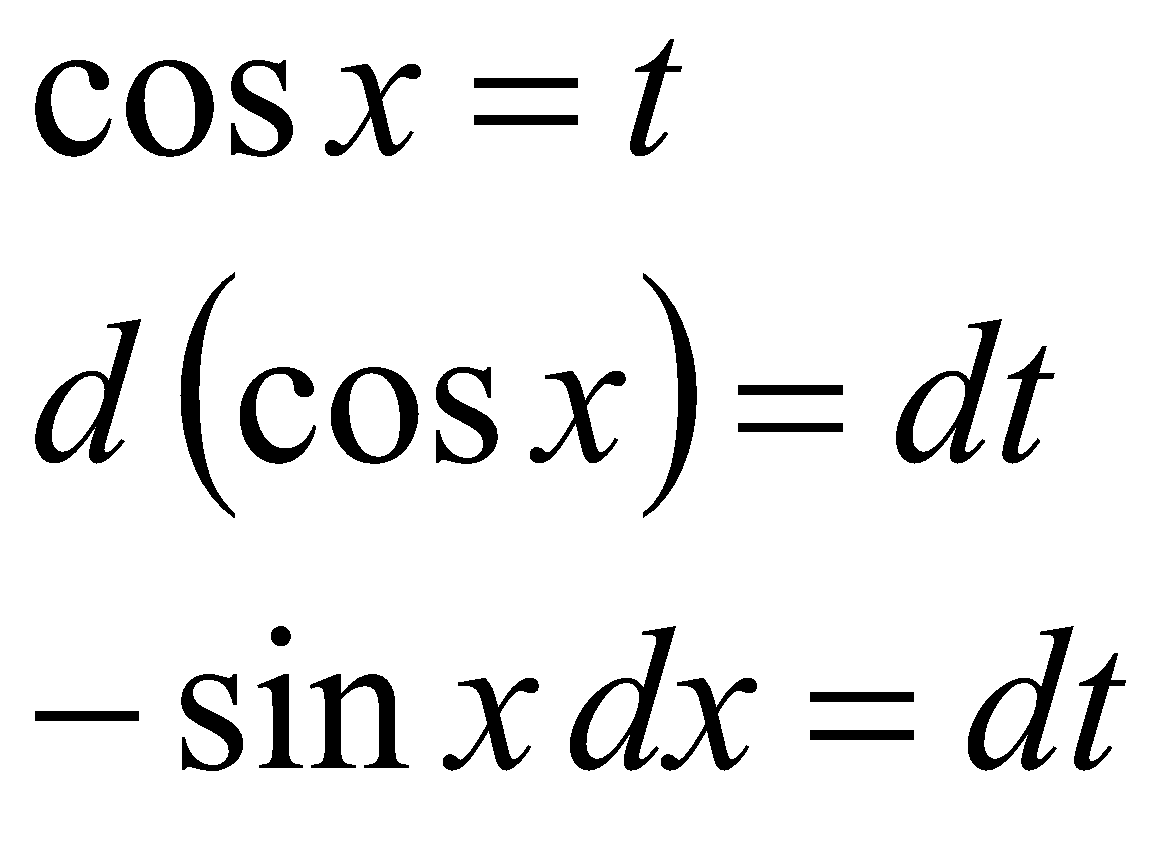 Пример 9. 	Вычислить интеграл
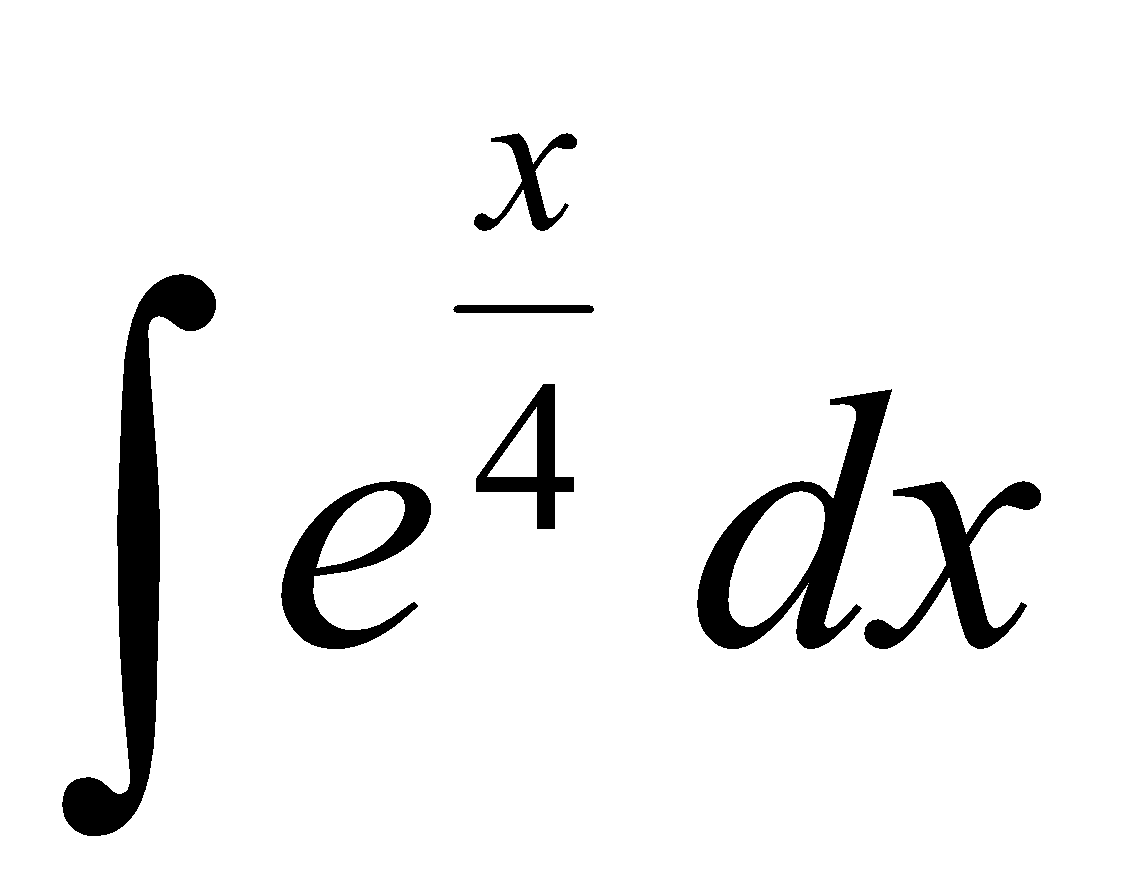 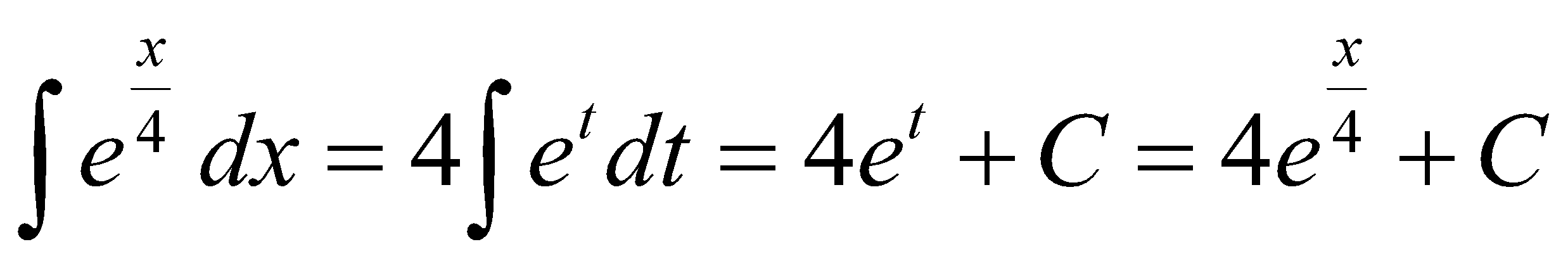 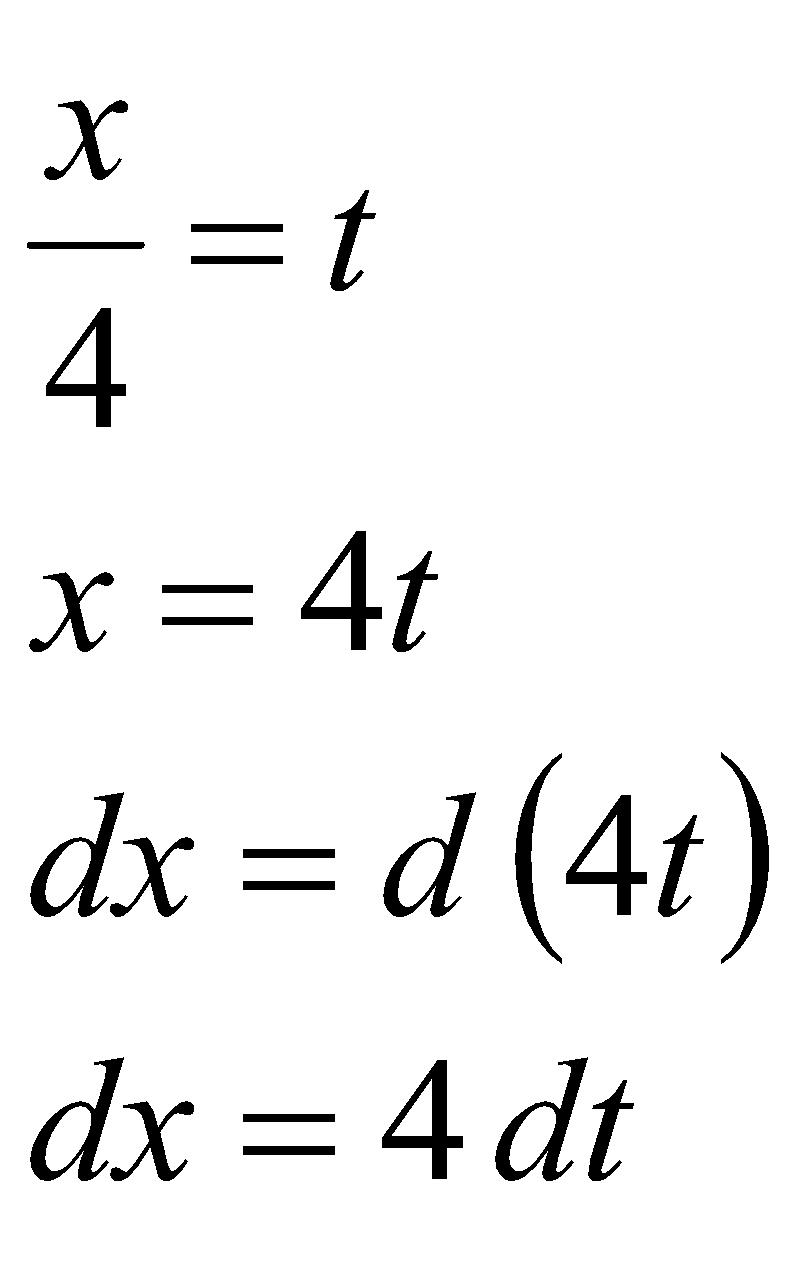 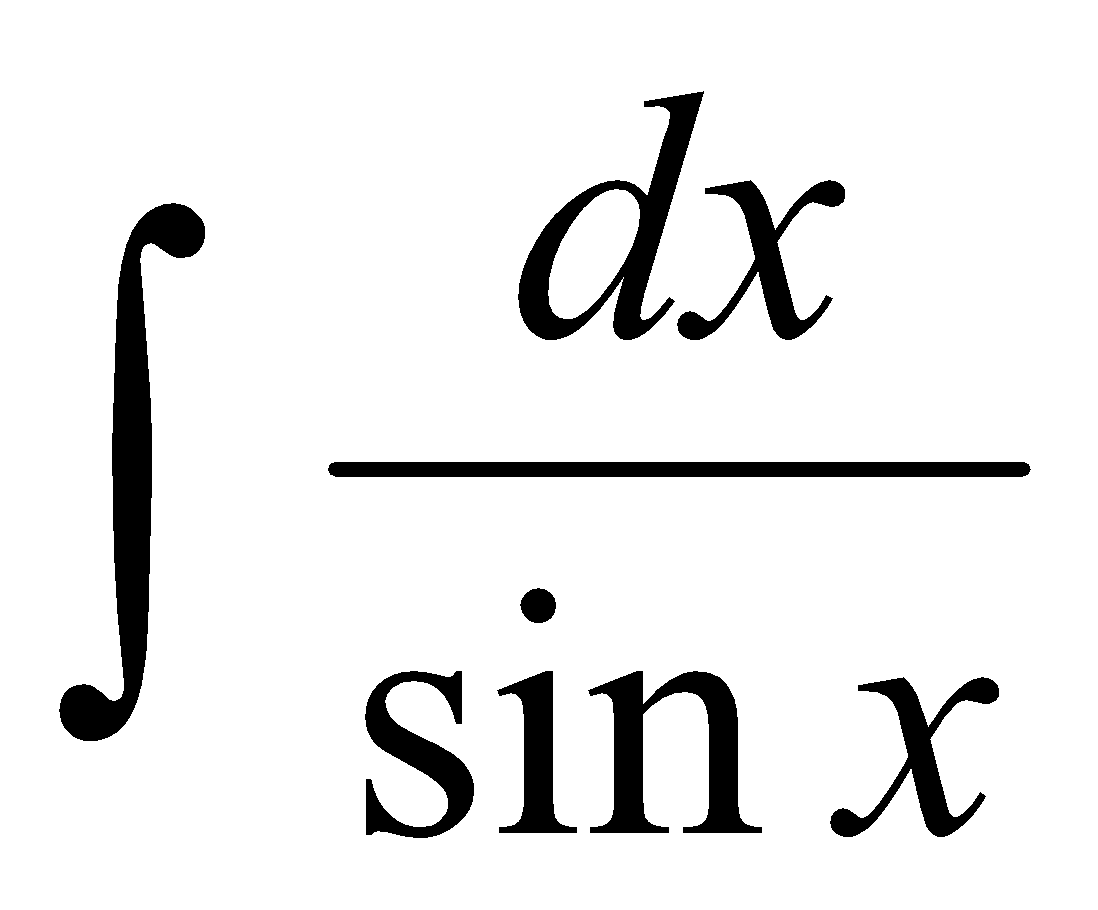 Пример 10. 	Вычислить интеграл
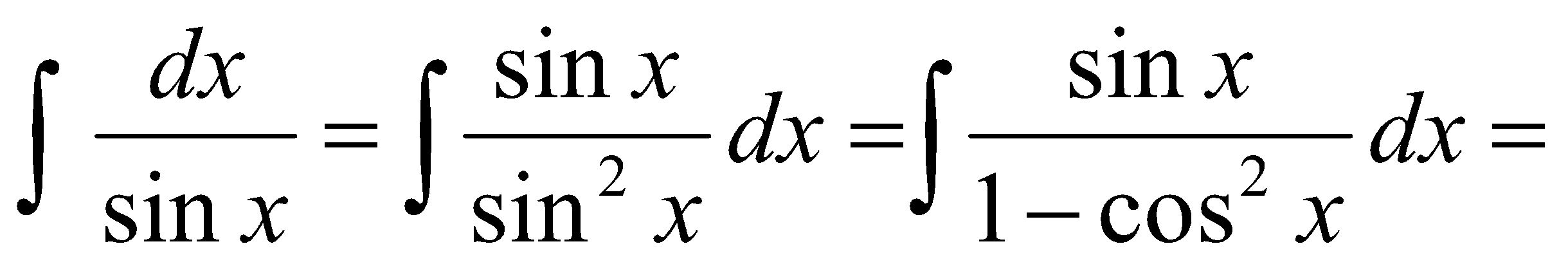 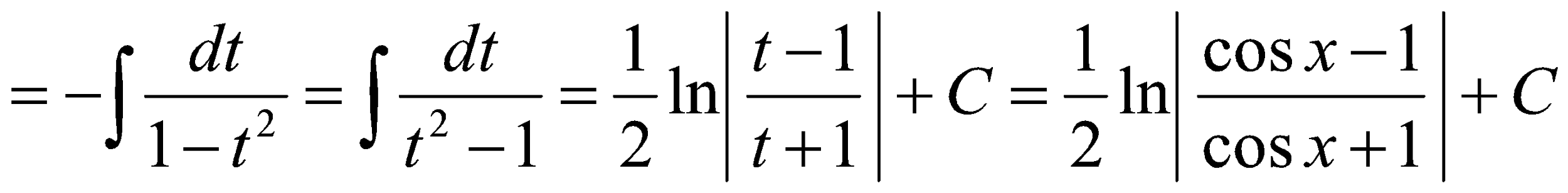 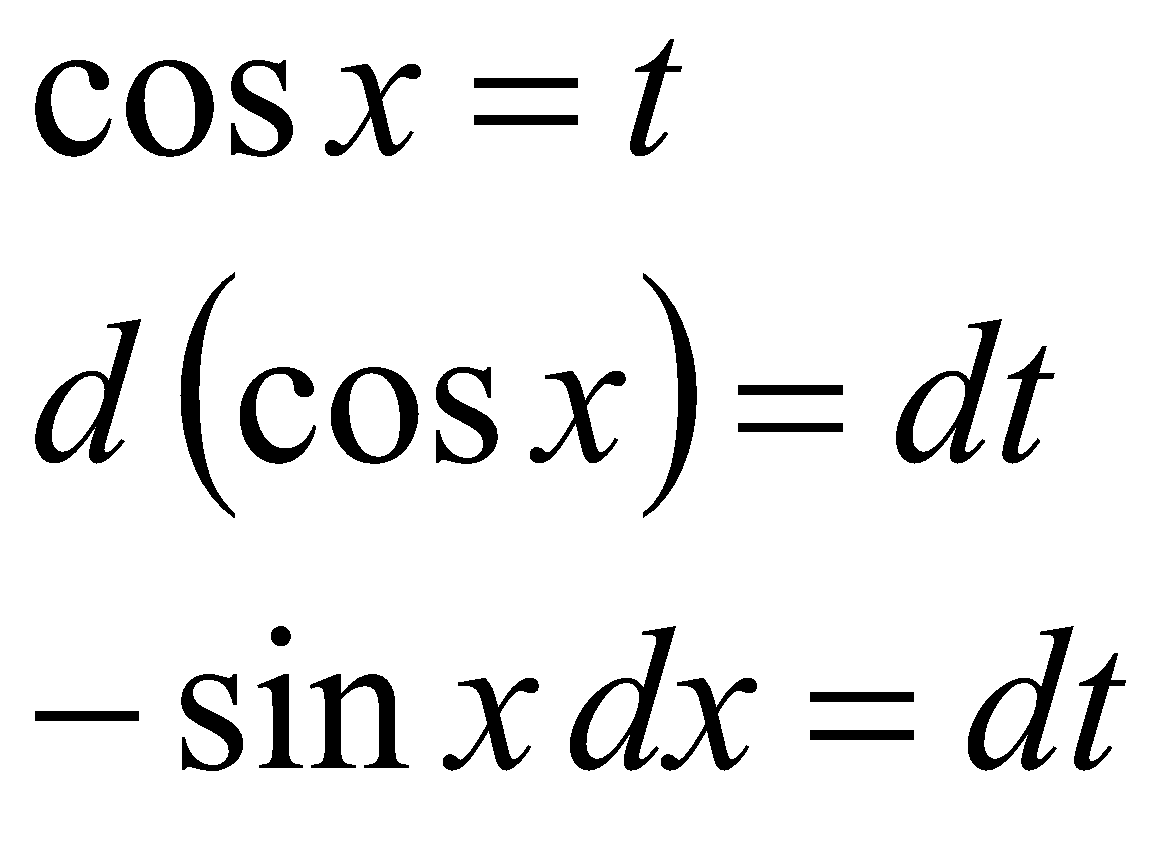 Ещё некоторые формулы.
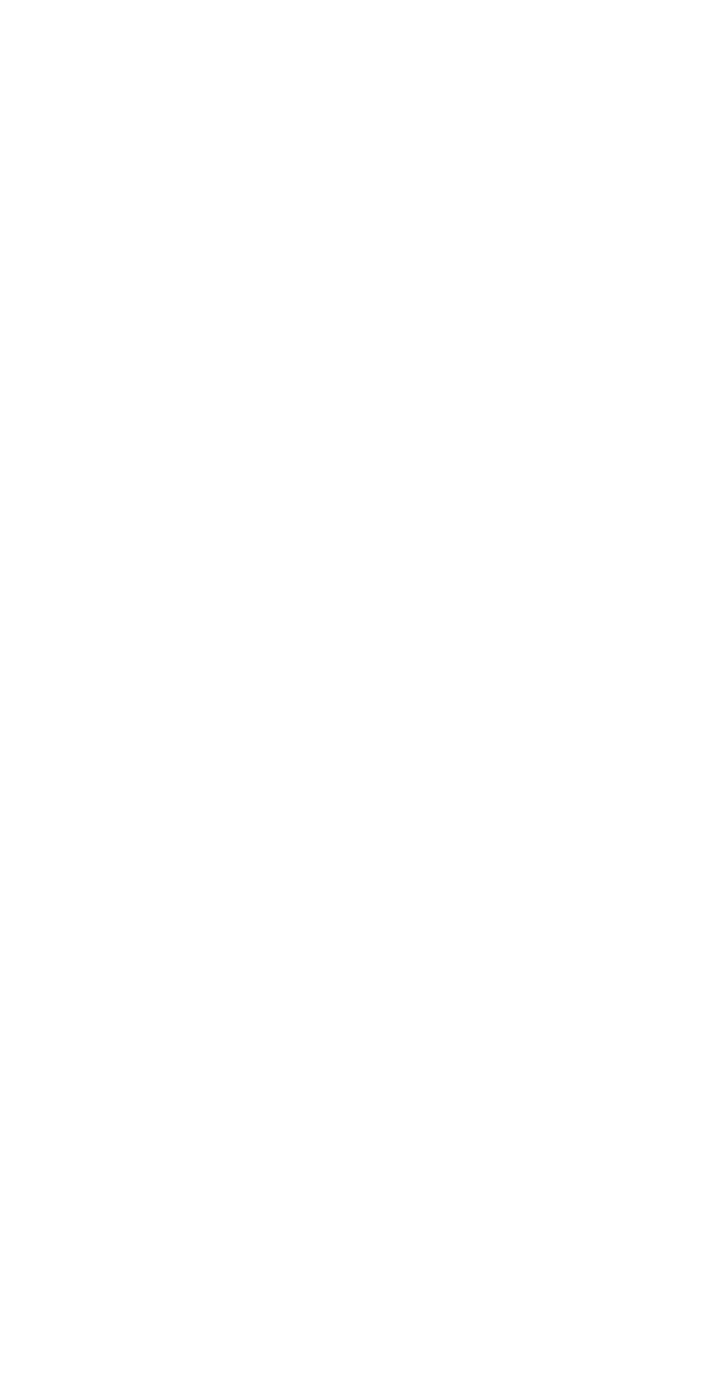 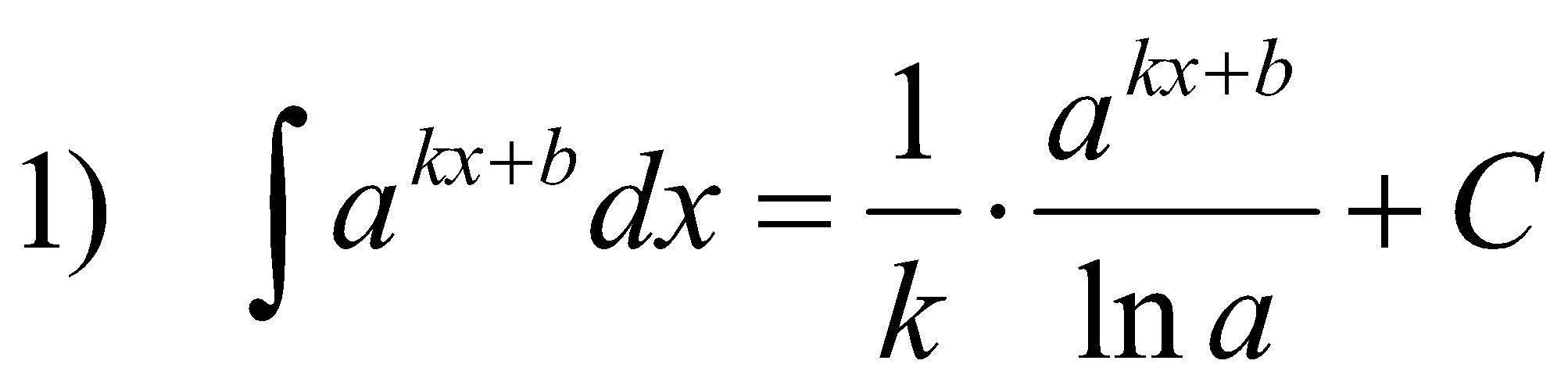 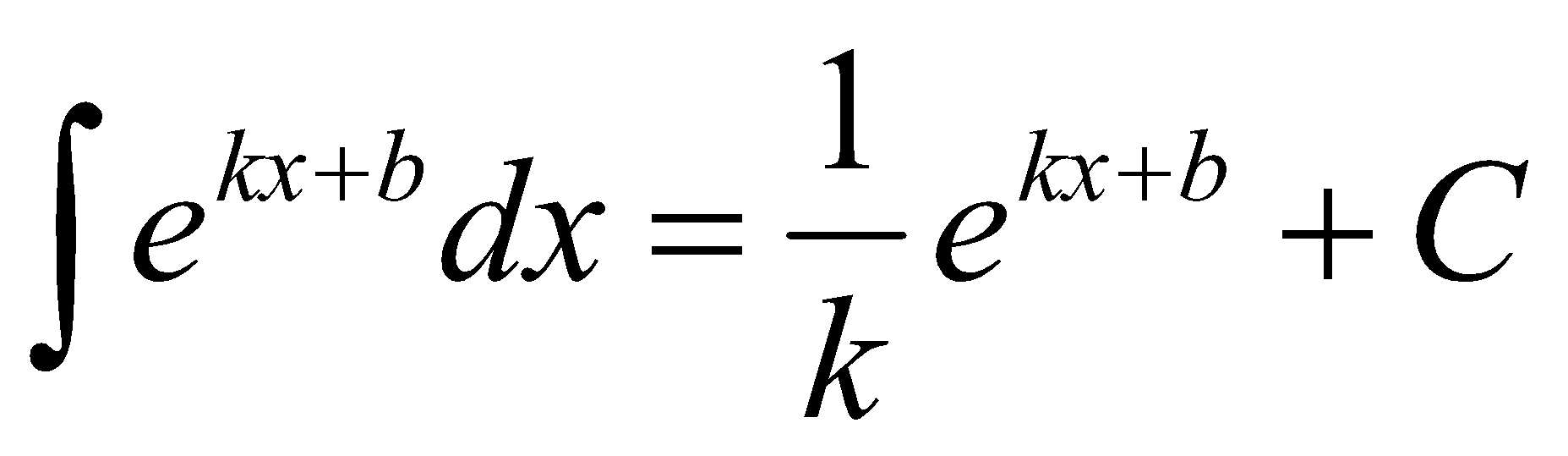 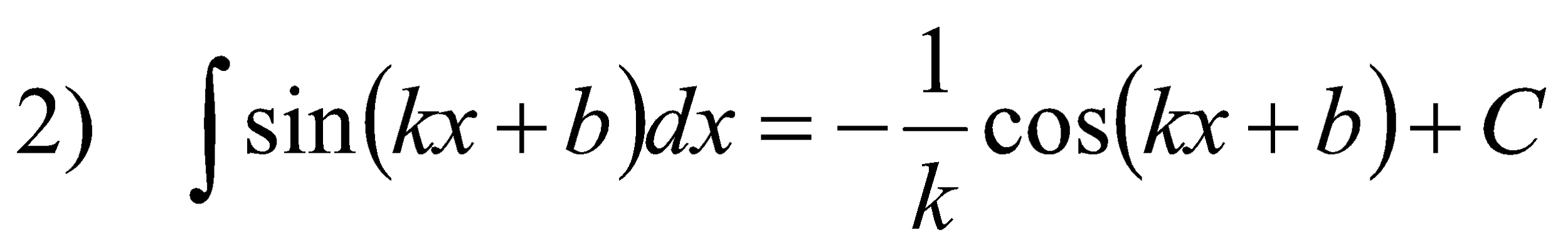 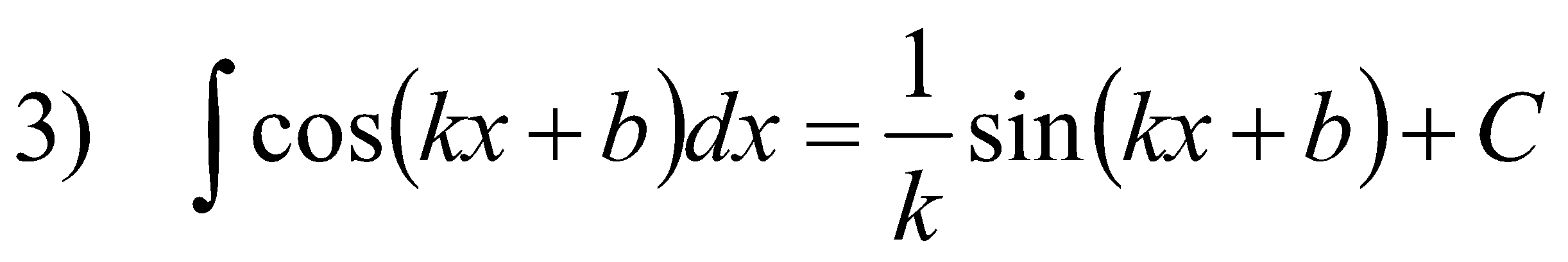 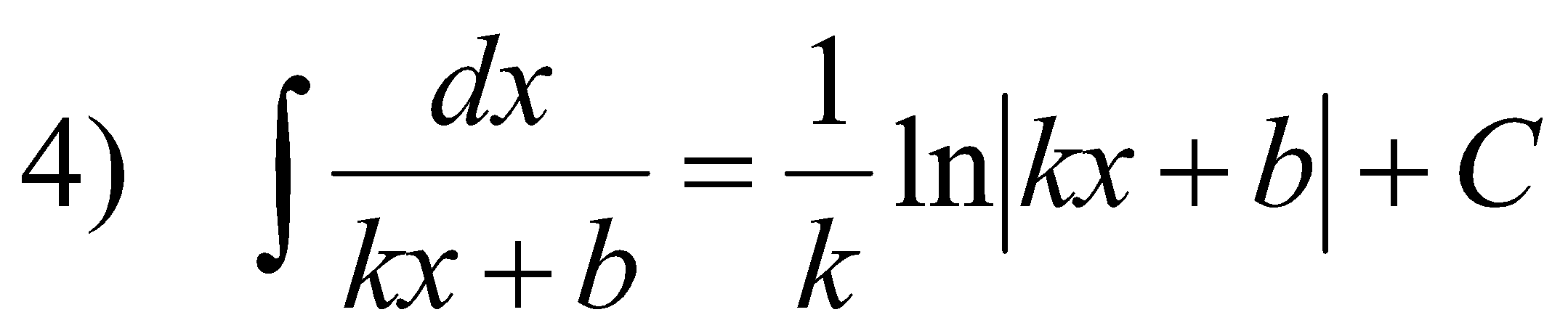 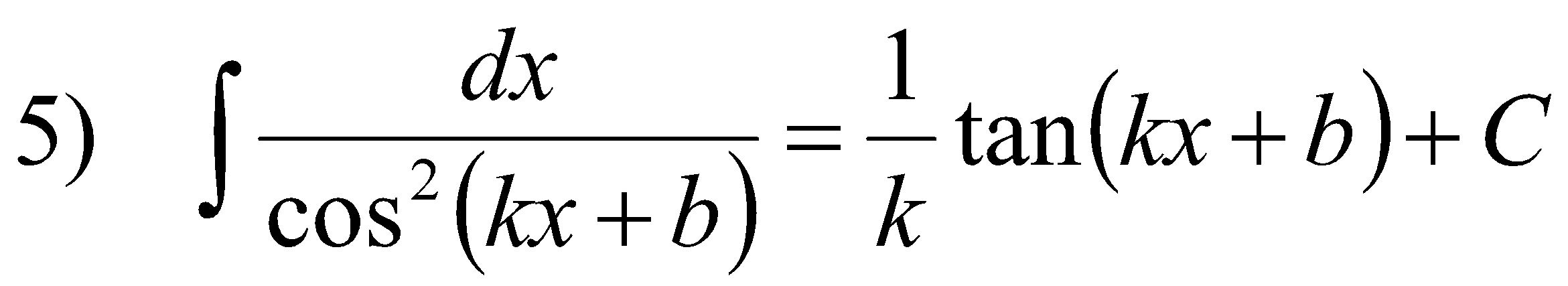 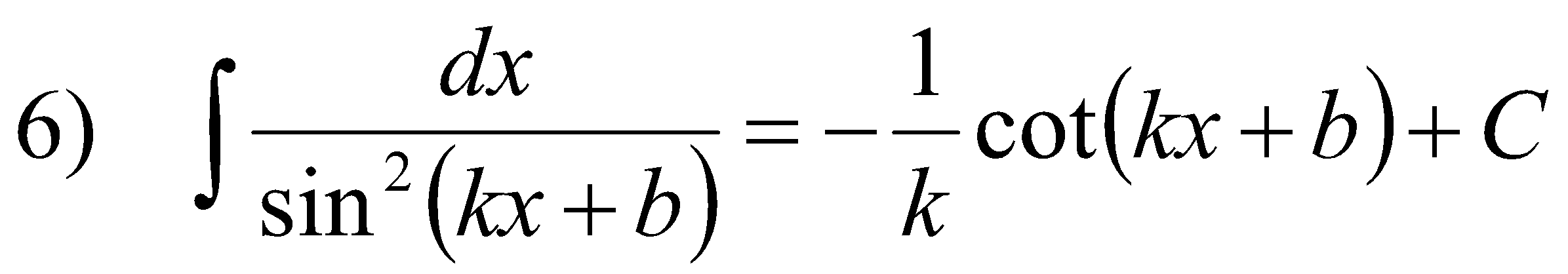 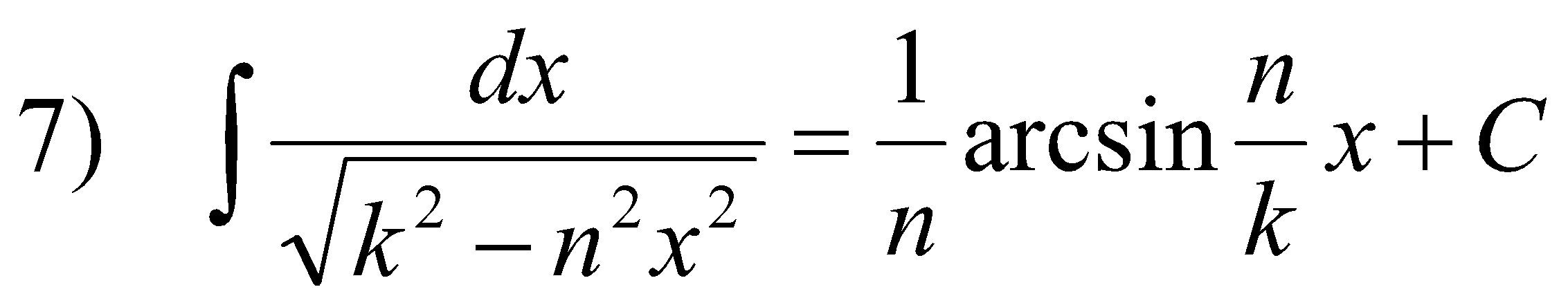 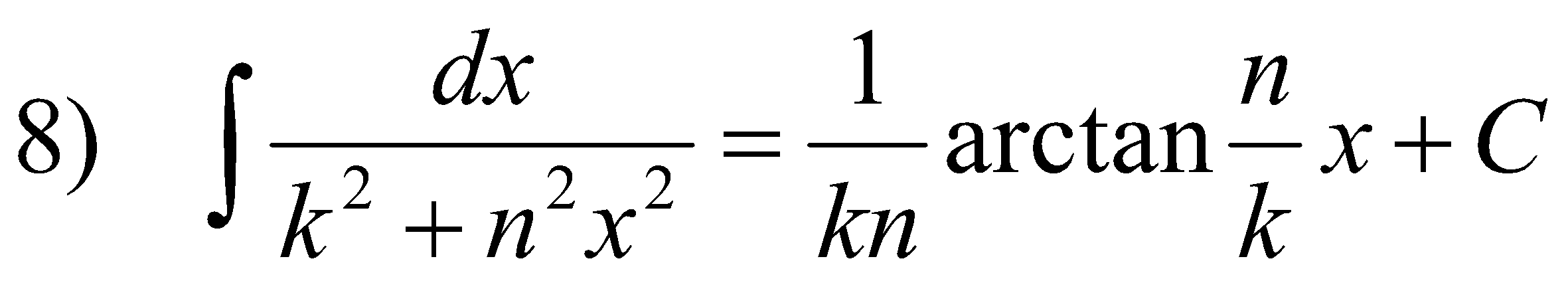 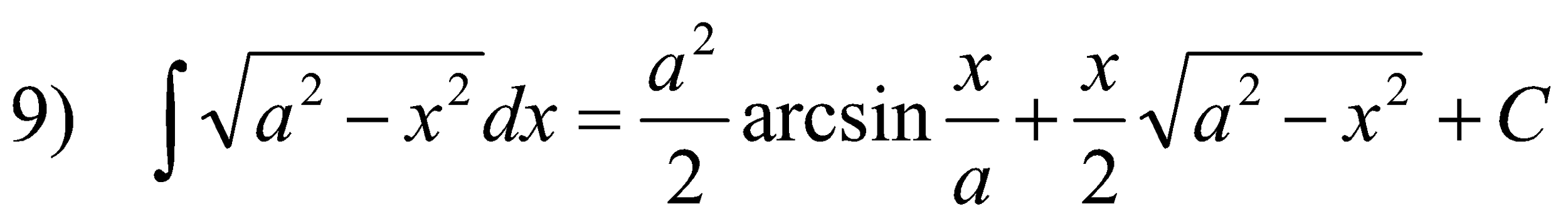